Impact Studies Of Ascat Winds in the ECMWF 4D-var Assimilation System
Giovanna De Chiara, 
Peter Janssen, Jean Bidlot, Stephen English
Acknowledgement
Thanks to EUMETSAT for supporting the activity through the project  EUM/CO/12/4600001149/JF
ASCAT impact study
Monitoring and assessment of the impact of ASCAT wind observations on the Global Observing System (GOS). 
Evaluate the impact of  ASCAT winds on the Global Observing System
Better characterize the impact on analysis and forecasts of severe events i.e. tropical cyclones
Improve the Assimilation Strategy
Observing System Experiments in different GOS configuration
Full System: 
     copy of the Operational System
Starved System:  
             Full System without 
Geostationary Satellites
MW Imagers (AMSR-E/TMI/SSMIS)
AMVs
Starved+ System: 
               Starved System without AMSU-A
Experiments set-up 
T511 (~ 40km)
CY38R1
 17 Dec 2012 – 28 Feb 2013
 Use of Ocean Currents (Mercator)
Forecast Verification – Full System
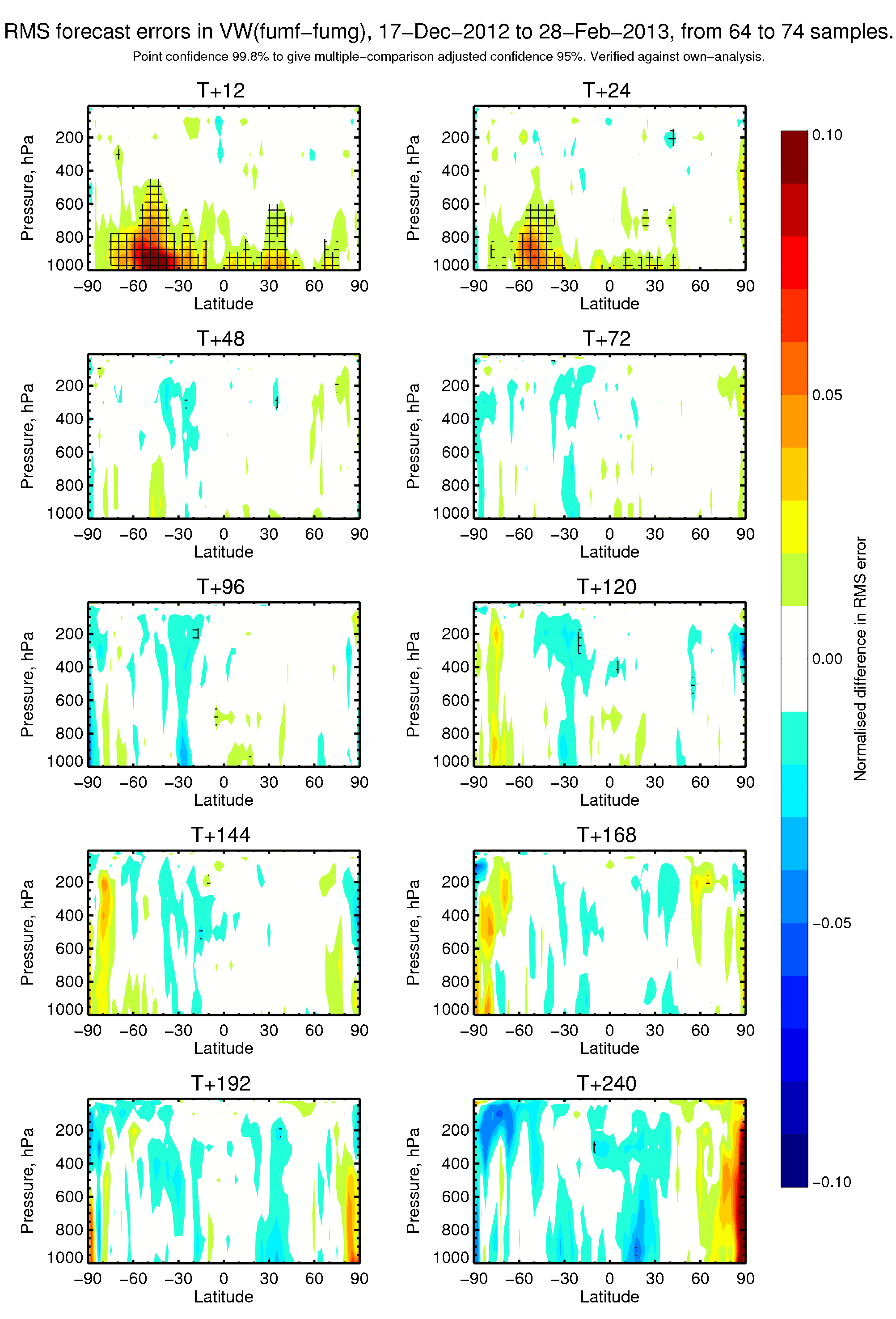 ALL in (A/B/O)  -   A/O
Vector Wind RMS forecast error

Verified against own analysis
Forecast Verification – Full System
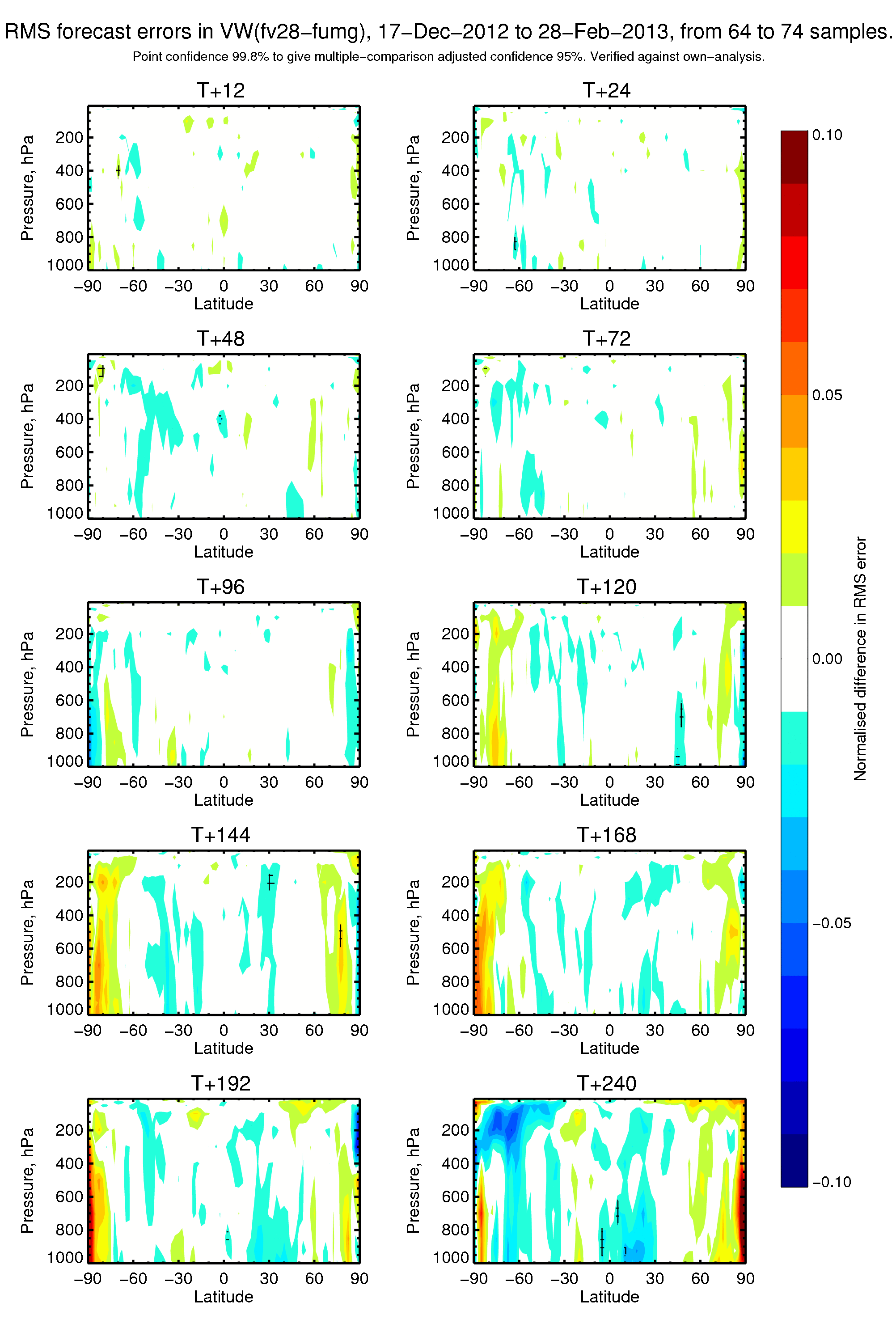 B/O   -   A/O
Vector Wind RMS forecast error

Verified against own analysis
Verification vs Altimeter winds (JASON-1) – Full System
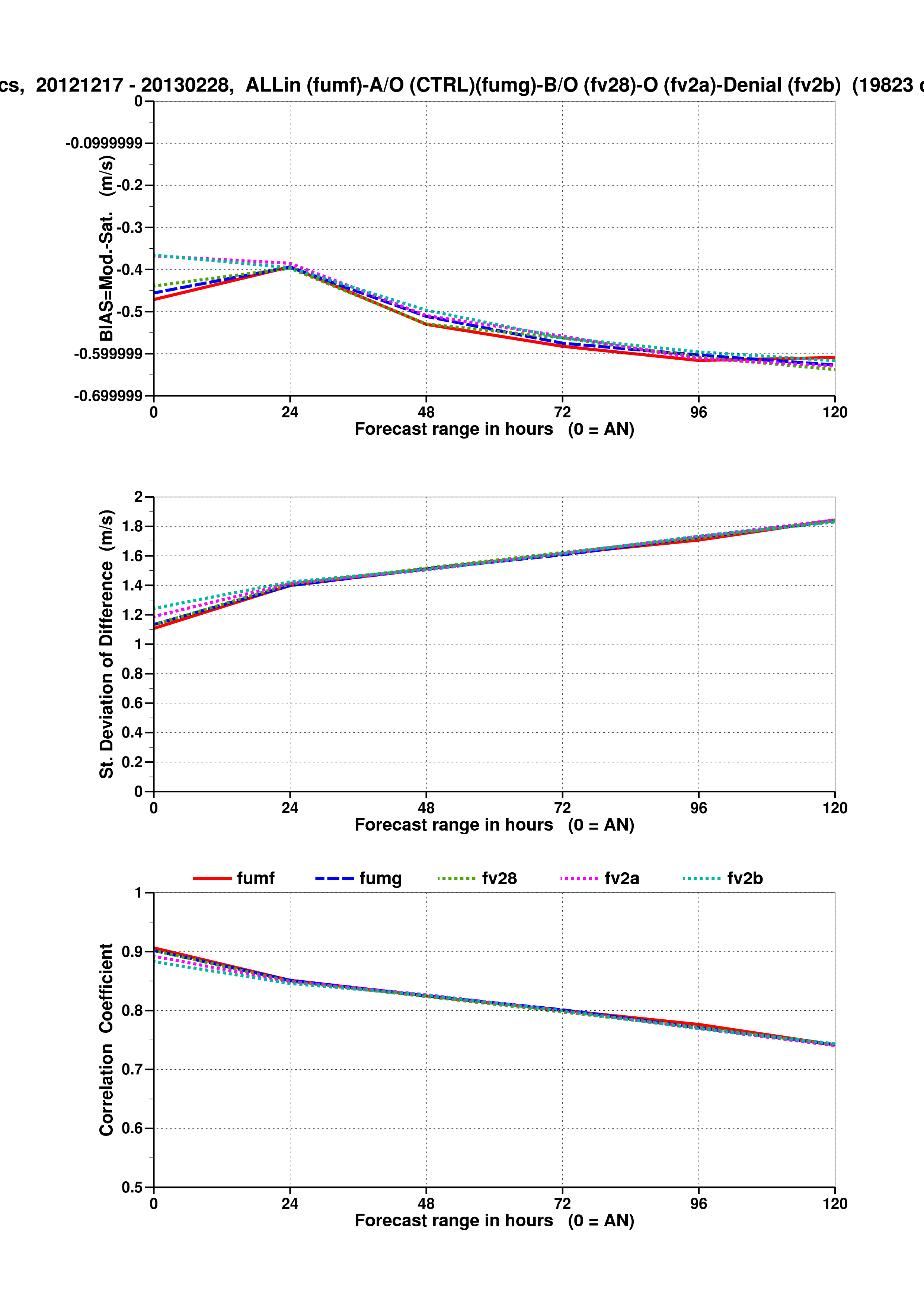 Tropics
ALL IN        A/O            B/O           O            Denial
Verification vs Altimeter winds (JASON-1) – Starved+ System
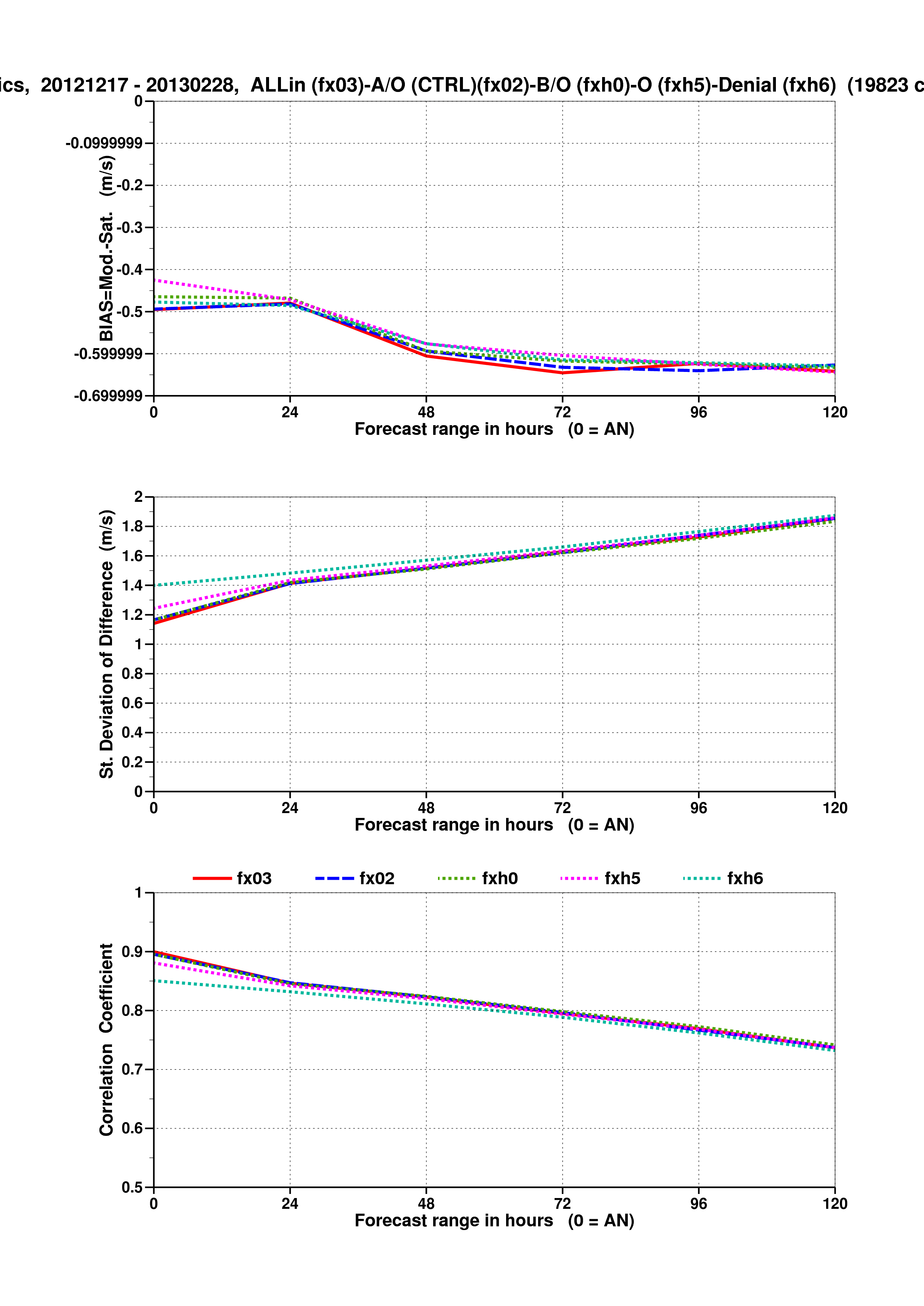 Tropics
ALL IN        A/O            B/O           O            Denial
Single Observation Experiments (1 ASCAT-A)
TC Haiyan – CY40R1 2013110712  [Assimilation Window 9 - 21]   
   1 ASCAT-A obs @ 1pm
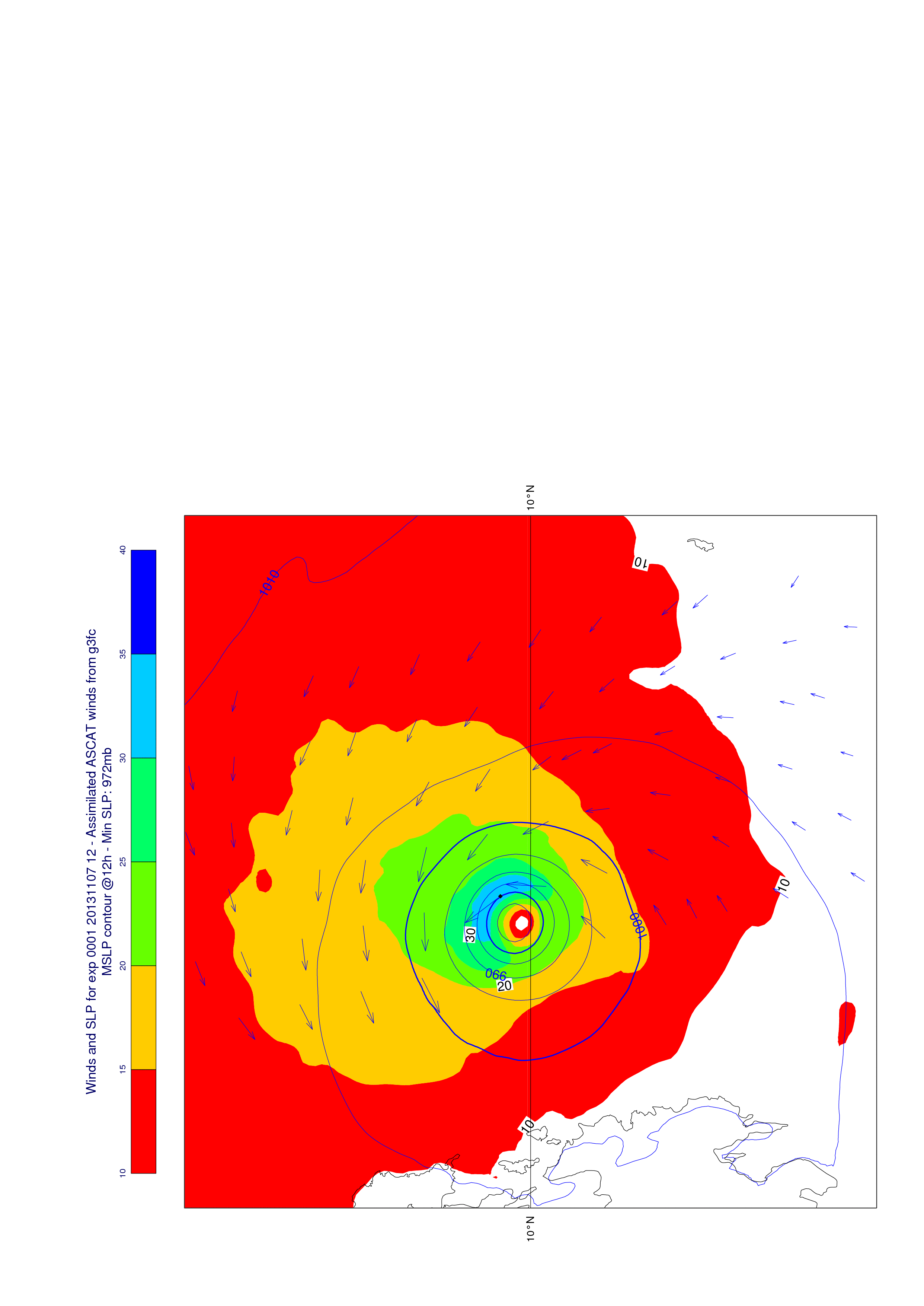 Single Observation Experiments (1 ASCAT-A)
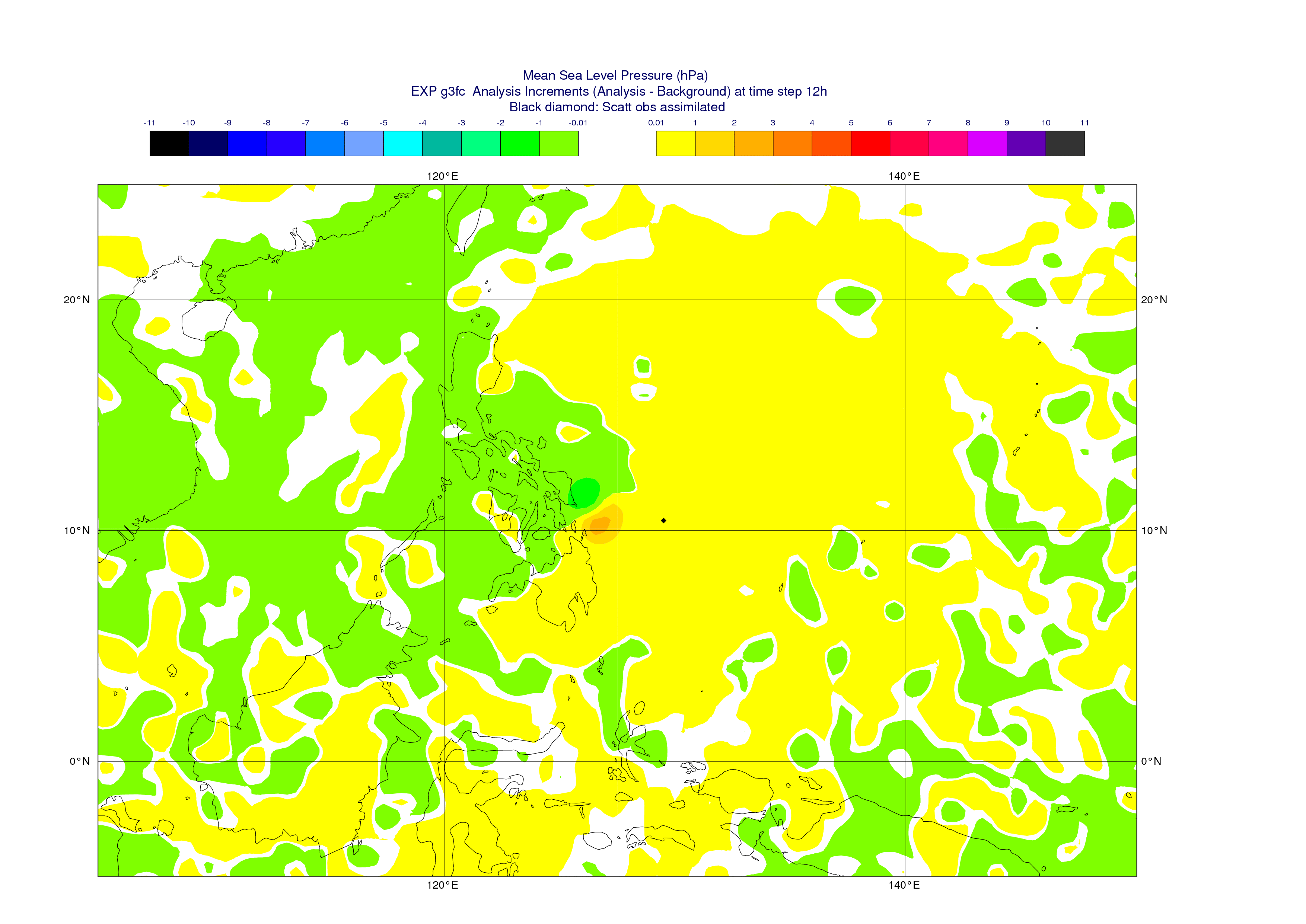 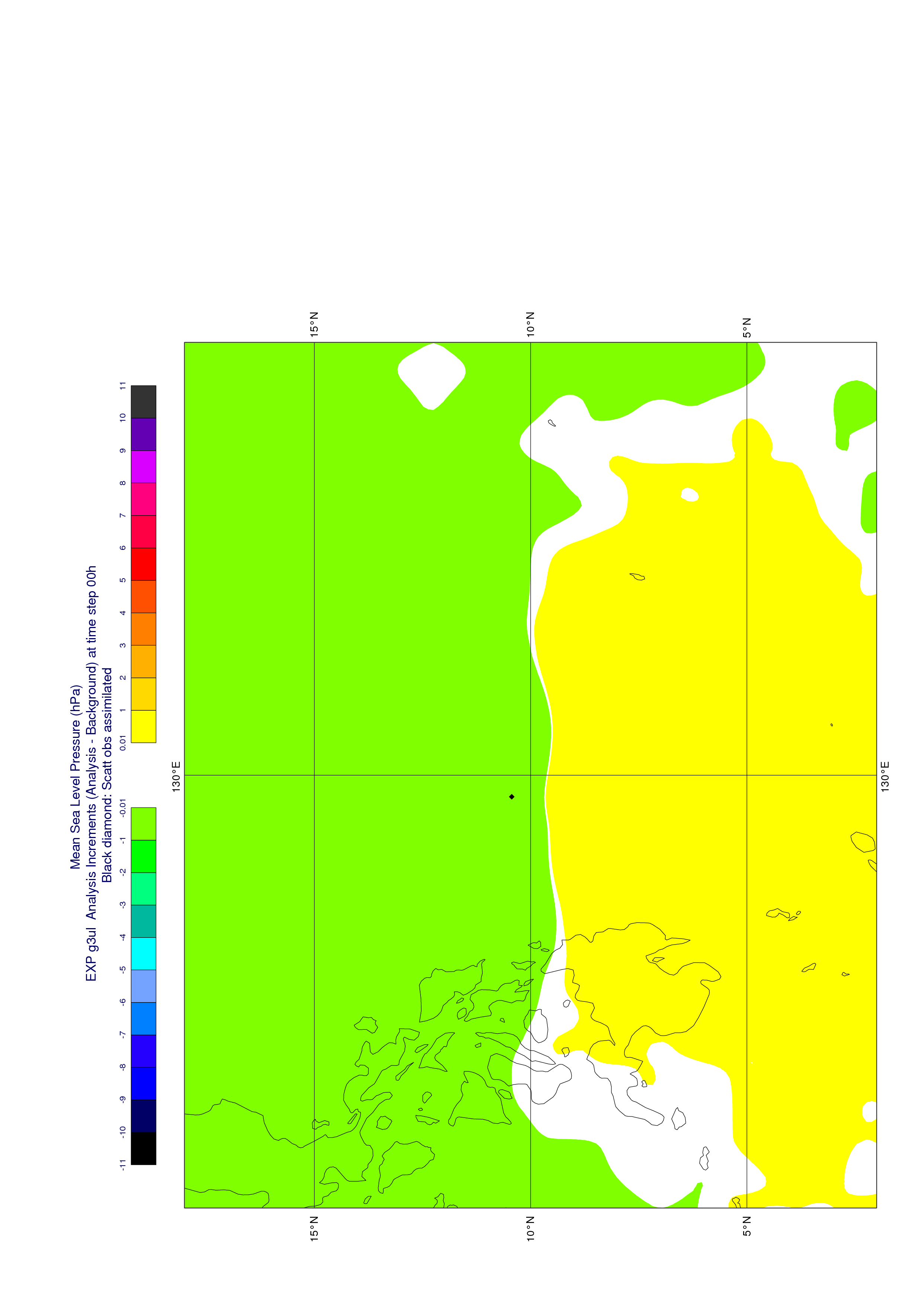 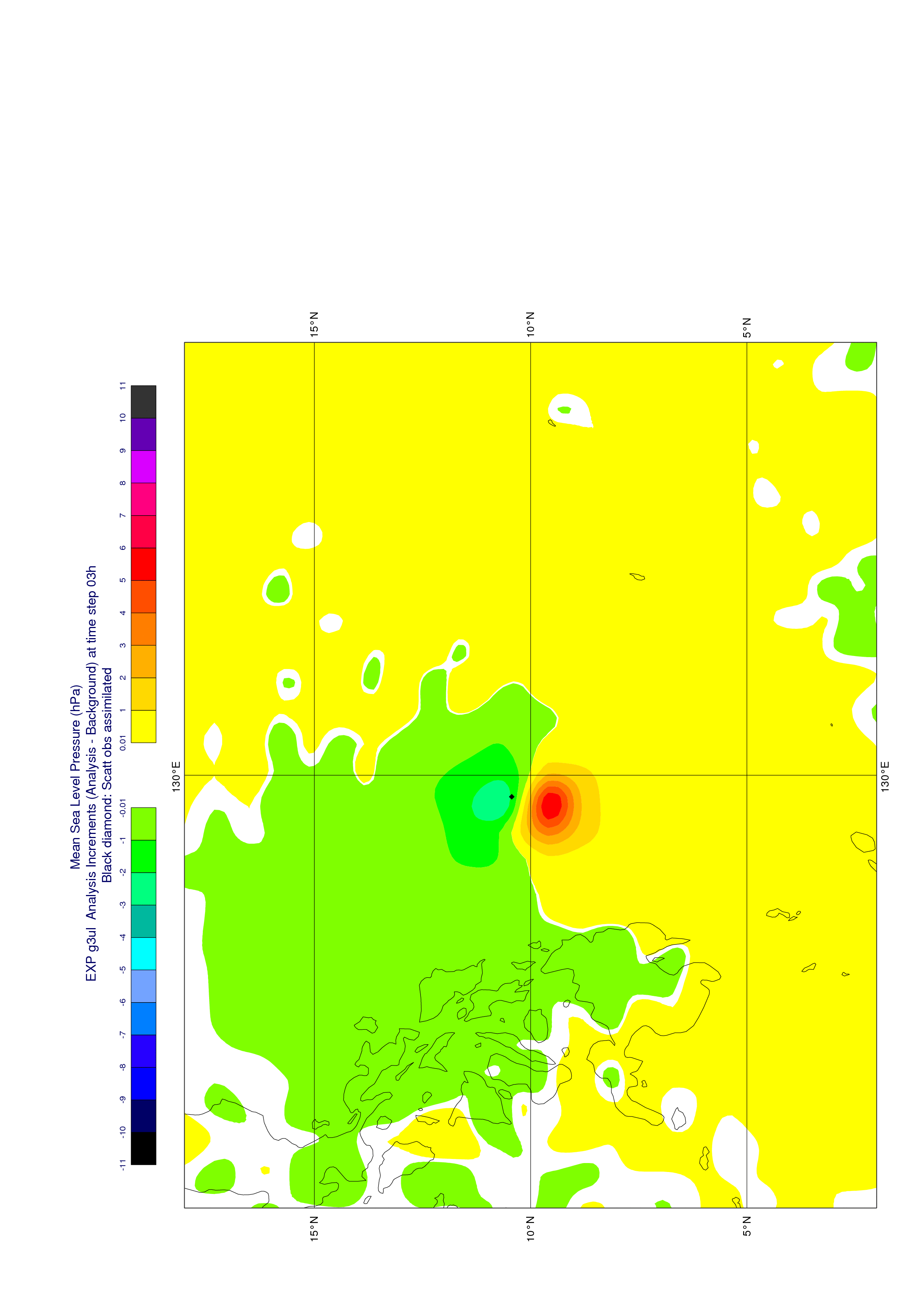 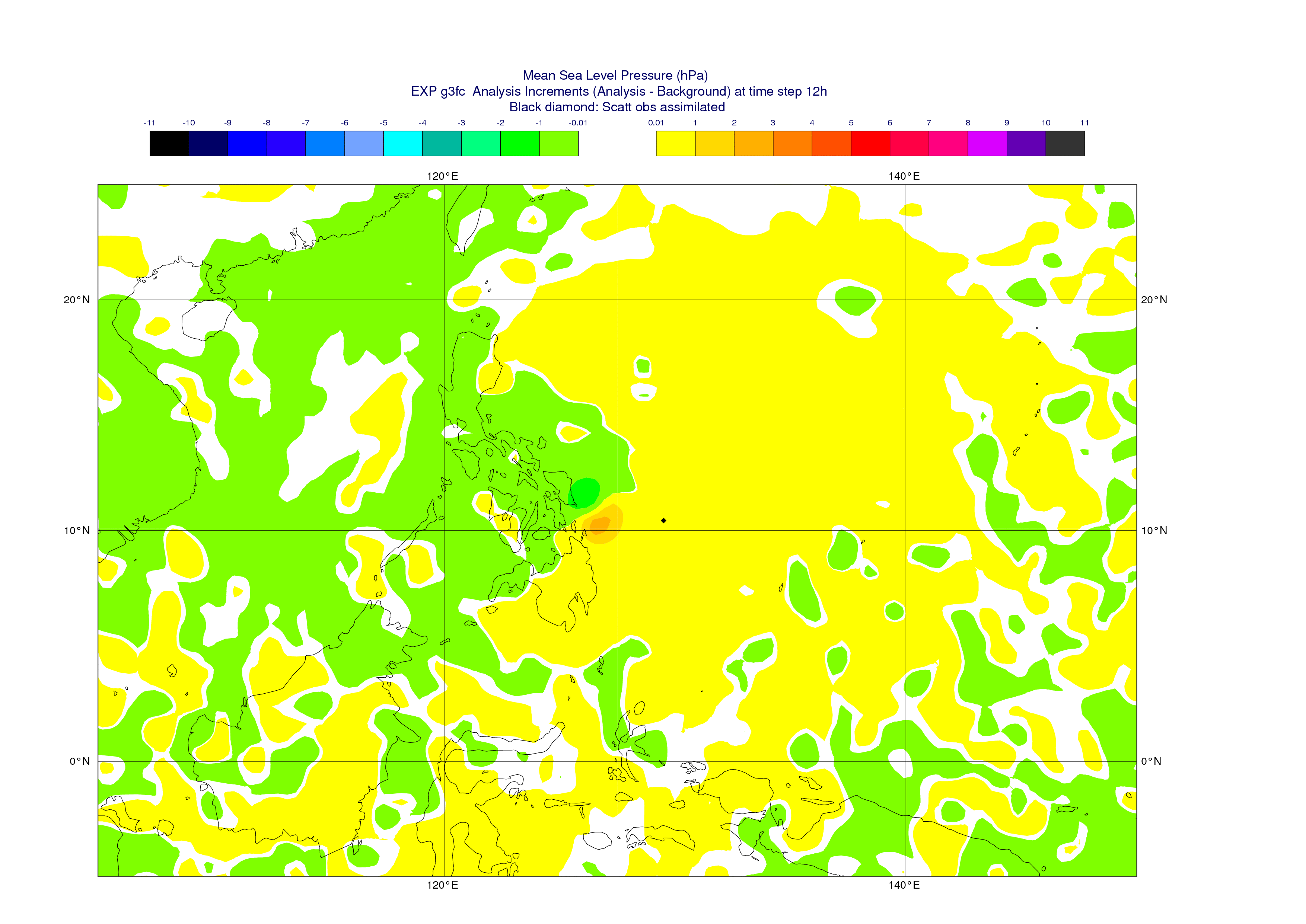 00 [09h]
03 [12h]
T1279
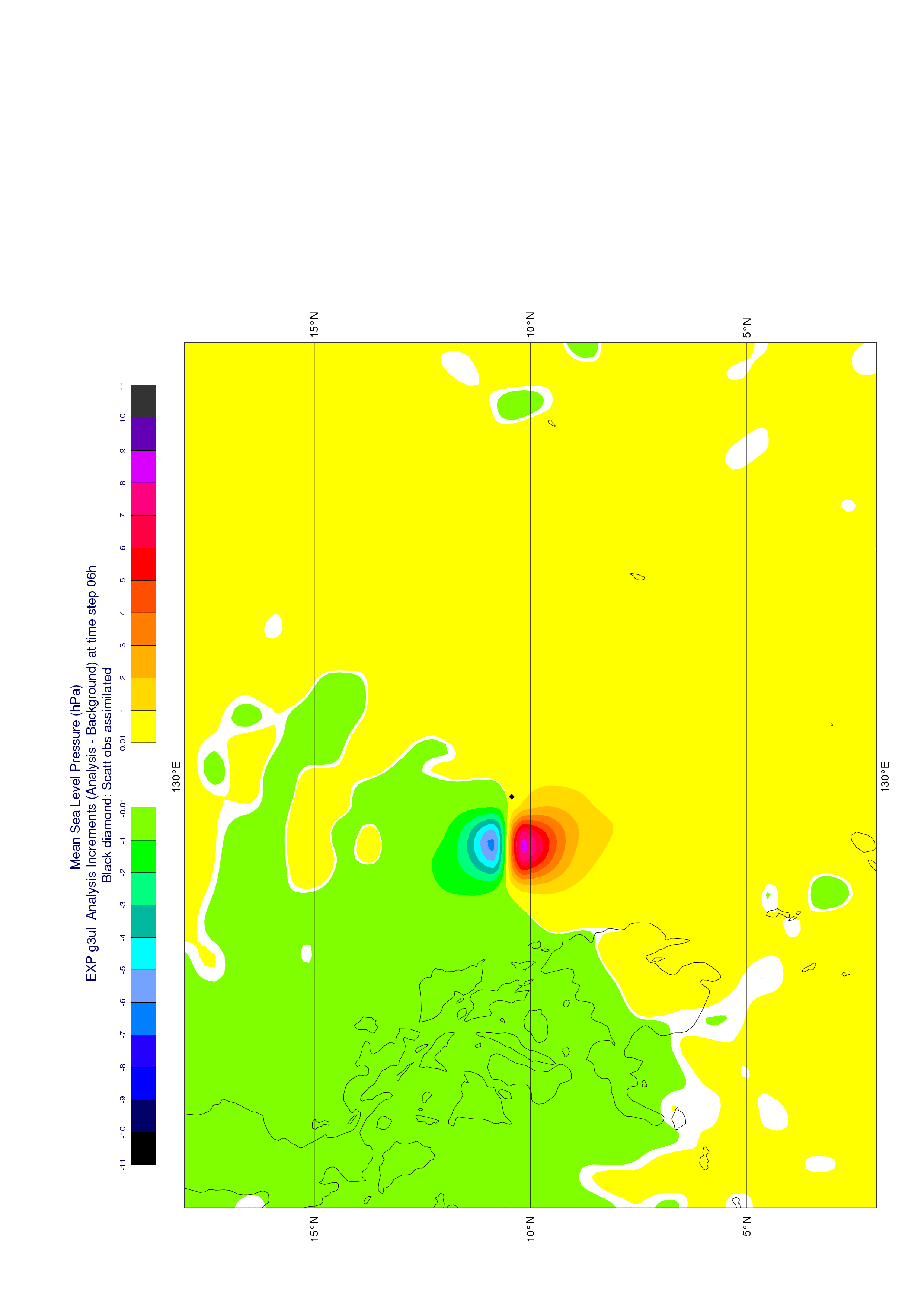 06 [15h]
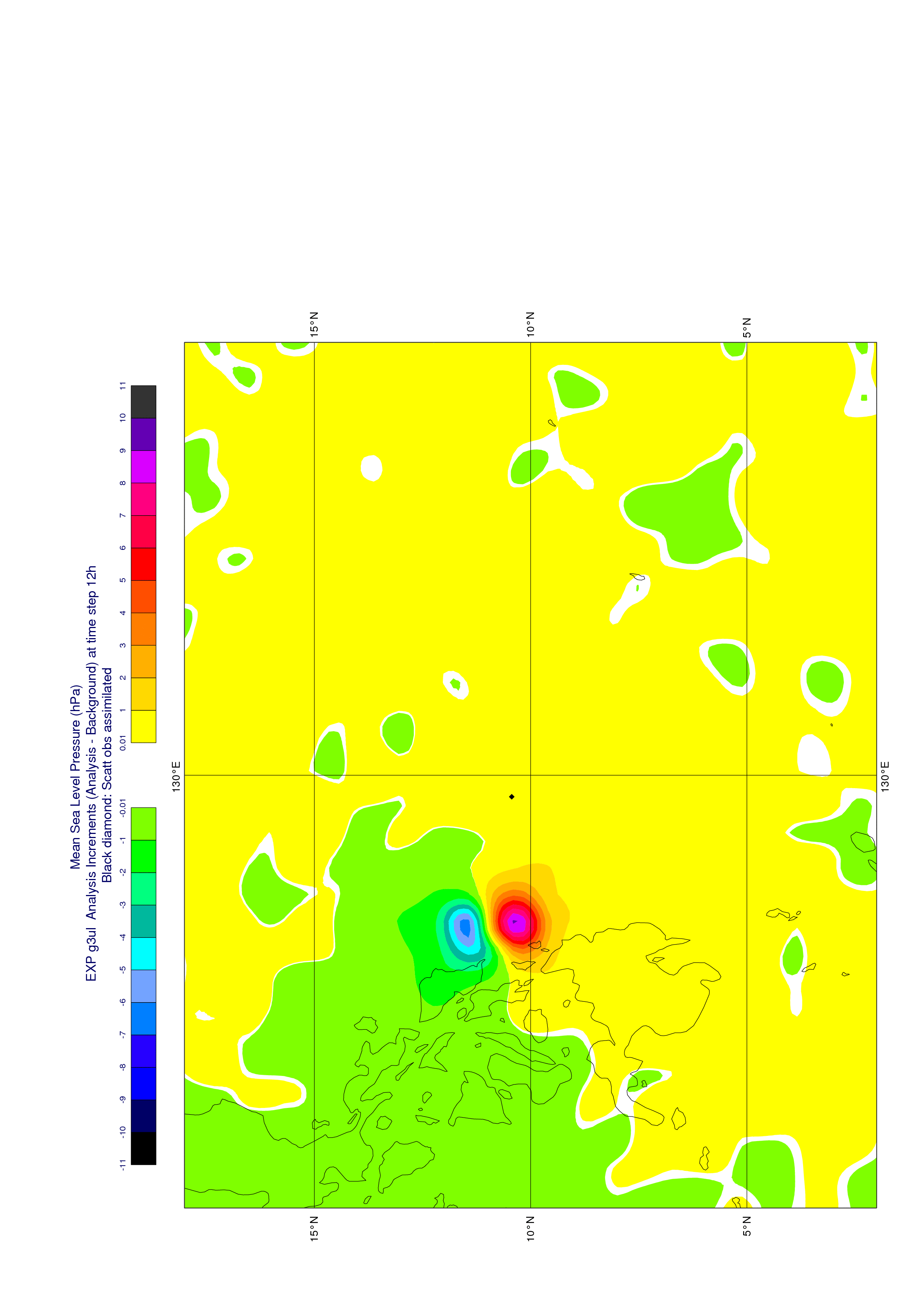 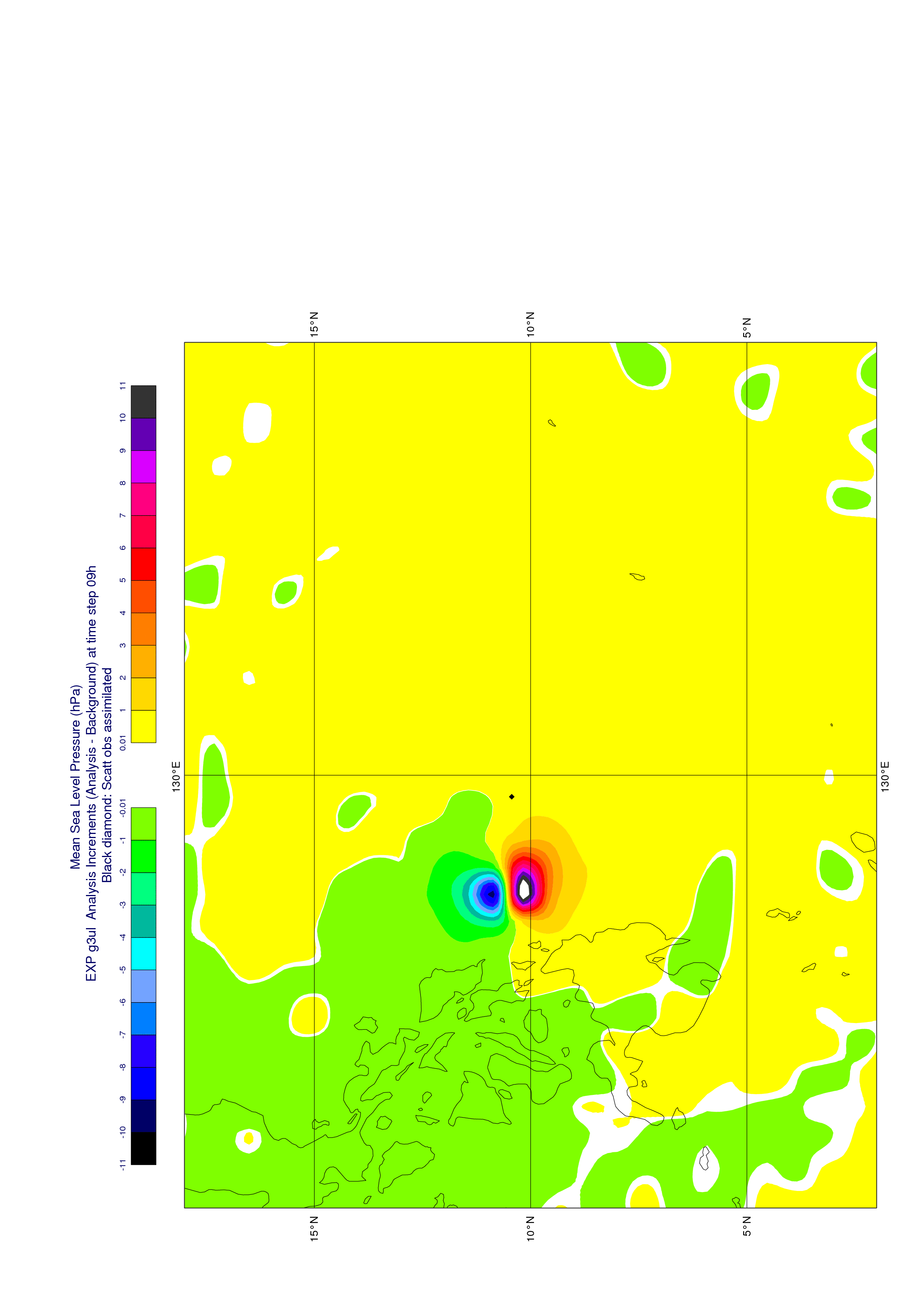 12 [21h]
09 [18h]
Single Observation Experiments (1 ASCAT-A)
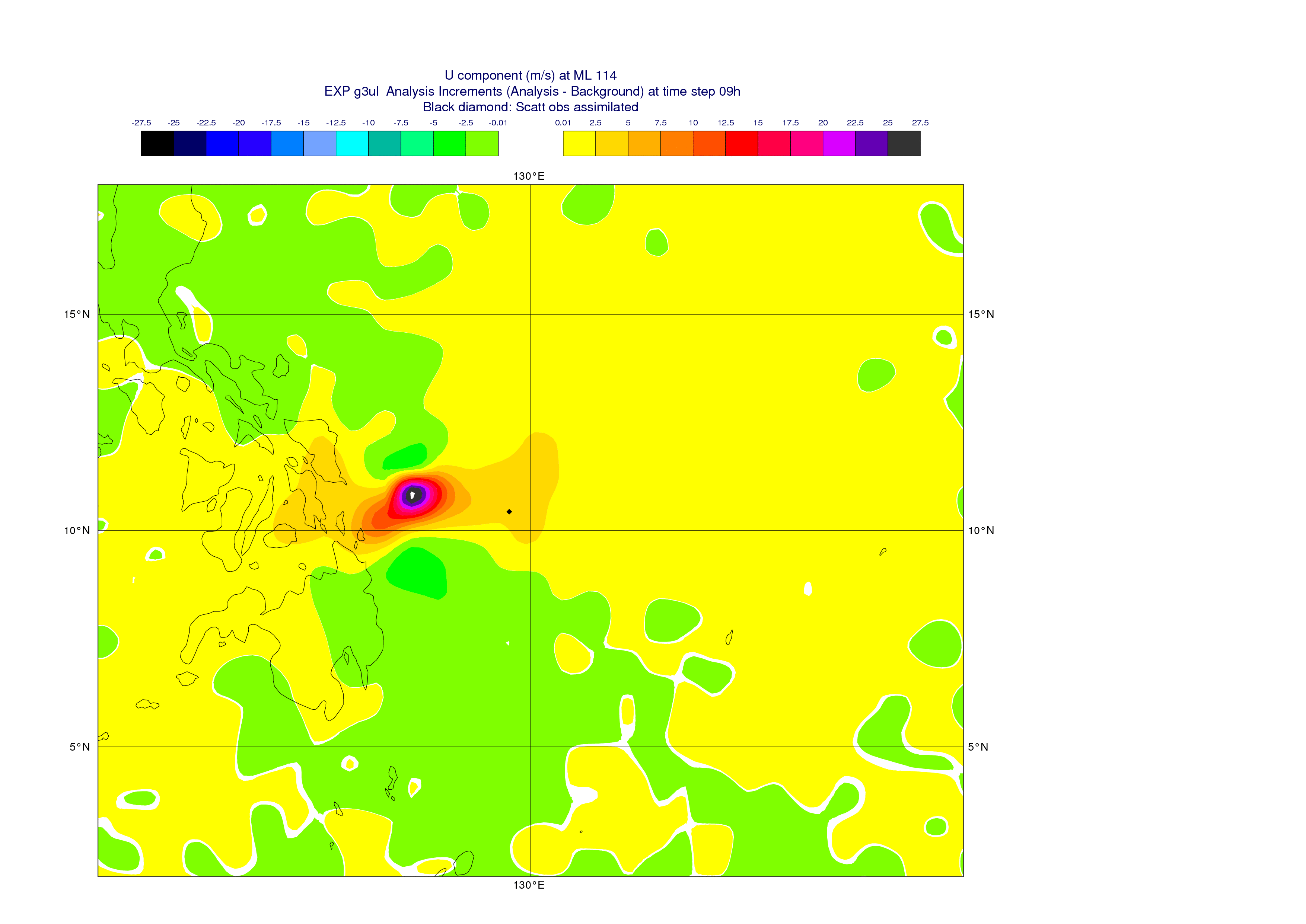 T1279
U  An Incr @ 18h 
  ML 114
ML     PL(hPa)

137 ~ 1013
114 ~   850 
  96 ~   500
  79 ~  250
  60 ~  100
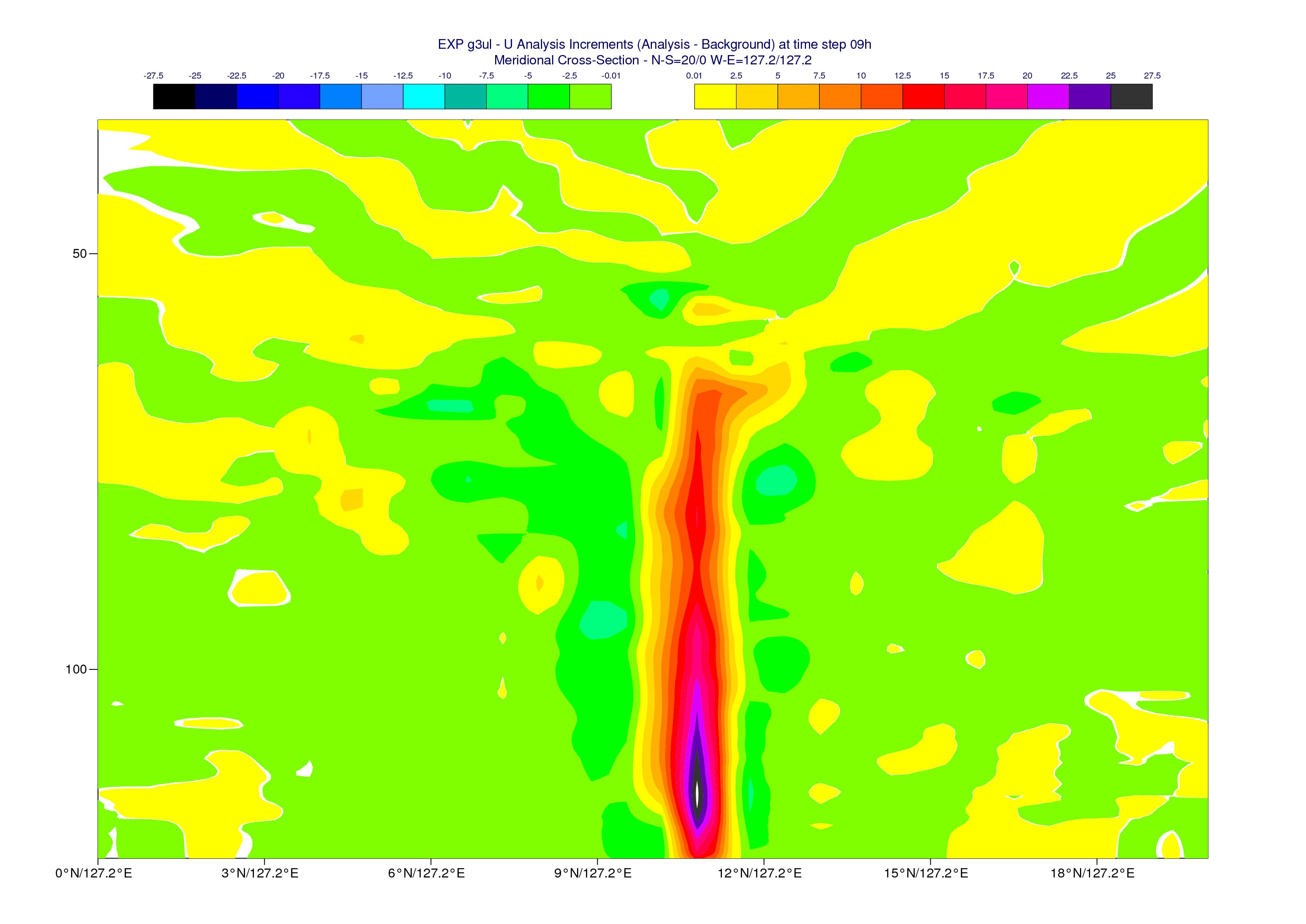 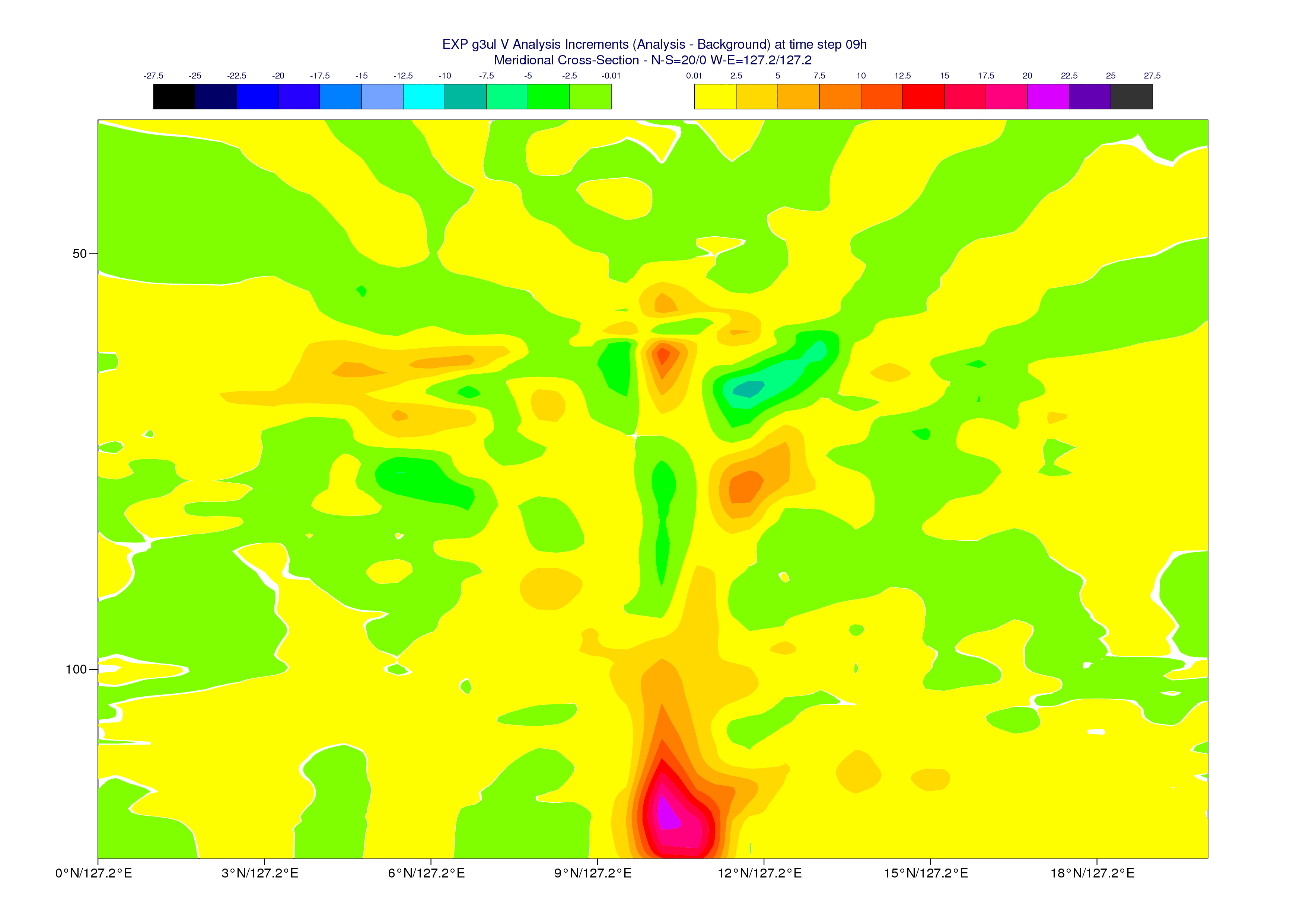 U An Incr @ 18h
V An Incr @ 18h
50
50
Model  Levels
100
100
N
S
S
N
137
137
Single Observation Experiments (1 ASCAT-A + 1 AMSU-A)
1 ASCAT-A Obs       +  1 AMSU-A (METOP-A):
ch5          (600 hPa / ml 100)
ch5/ch6   (600/400 hPa – ml 100/90)
ch9          (100 hPa – ml 60)
ch9/ch10 (100/50 hPa  - ml 60/50)
CY40R1
T511  -  An Incr 09 [18h]
ASCAT-A + AMSU-A (Ch5&6)
ASCAT-A
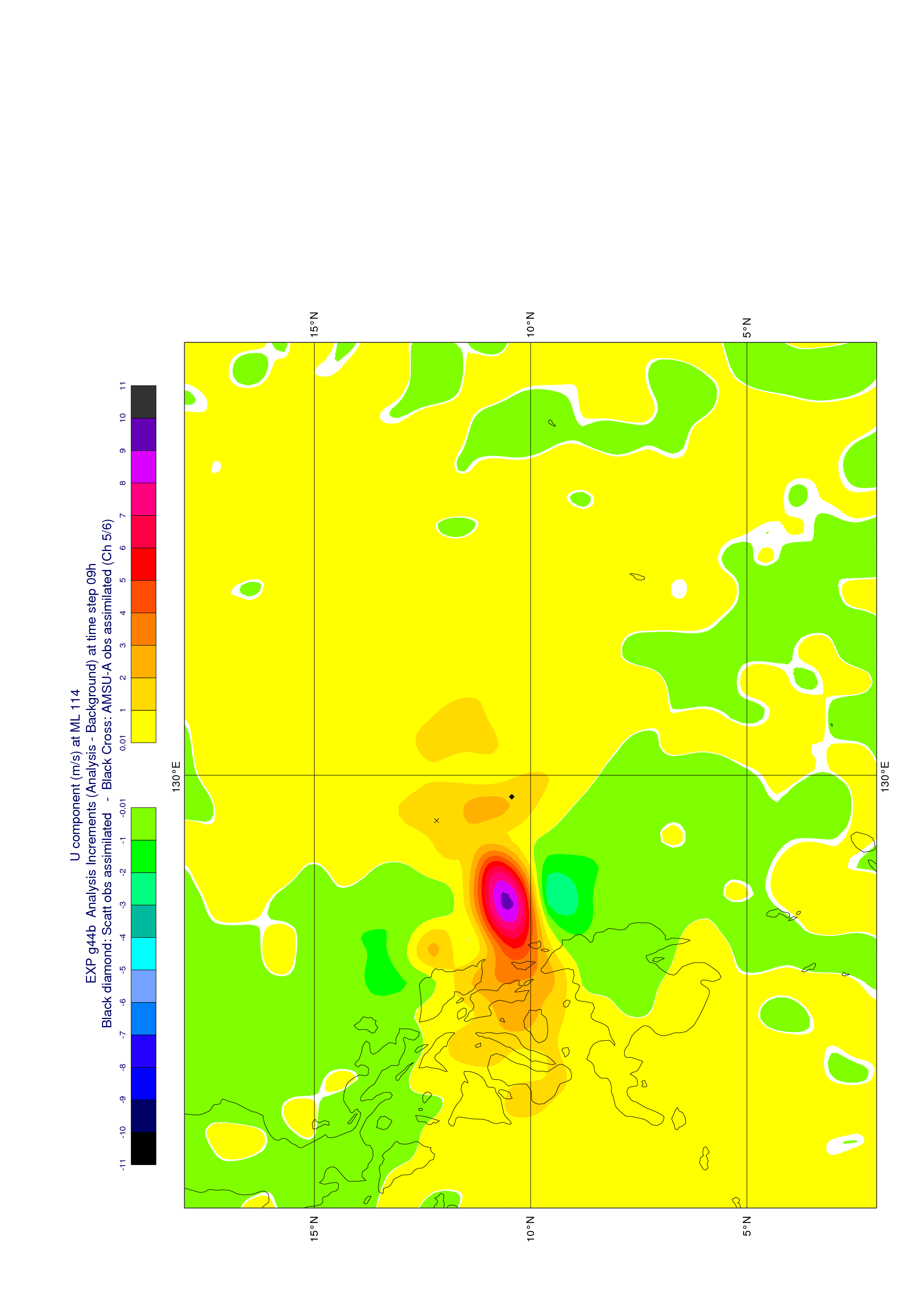 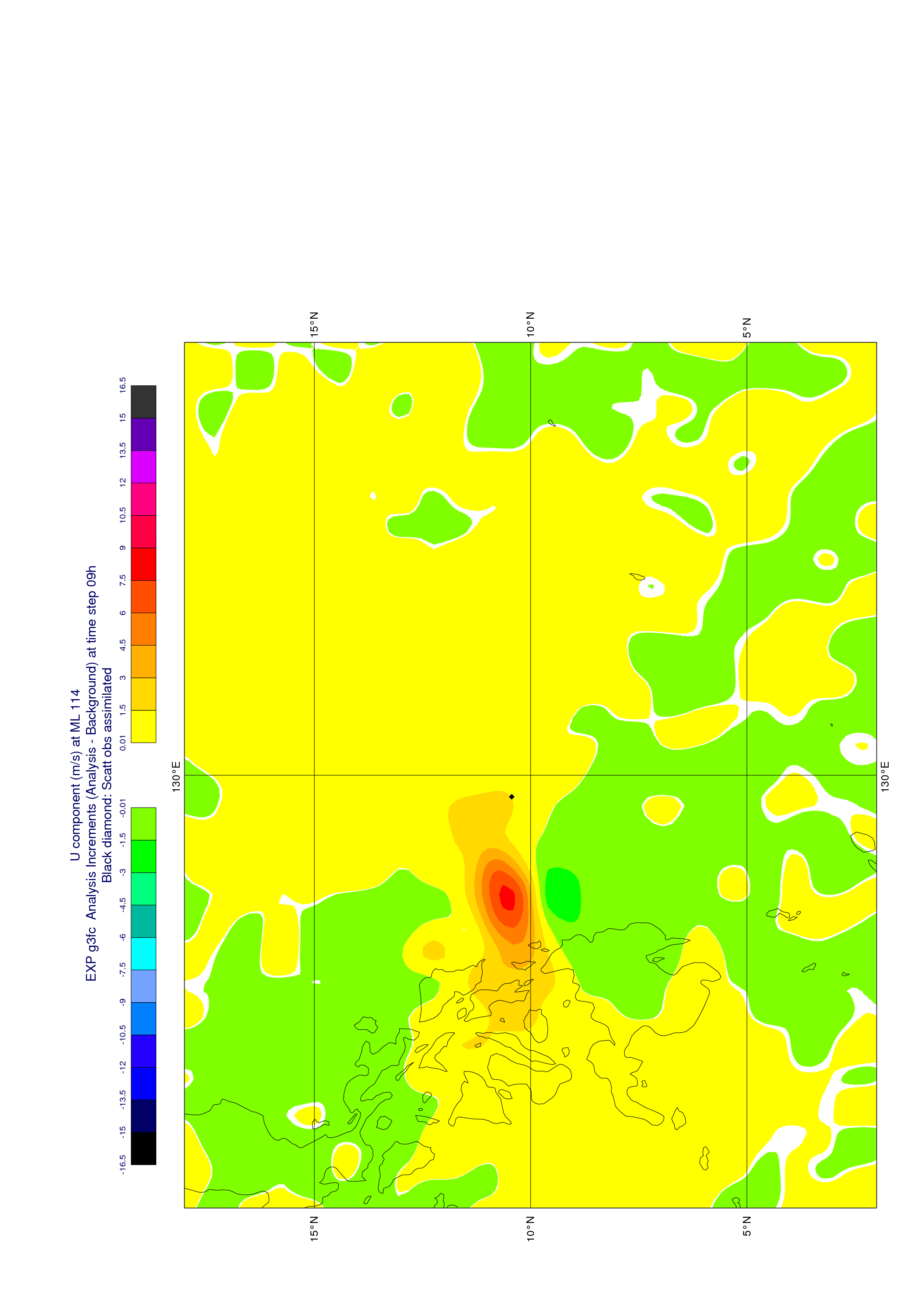 U -  ML 114
U -  ML 114
Single Observation Experiments (1 ASCAT-A + AMSU-A)
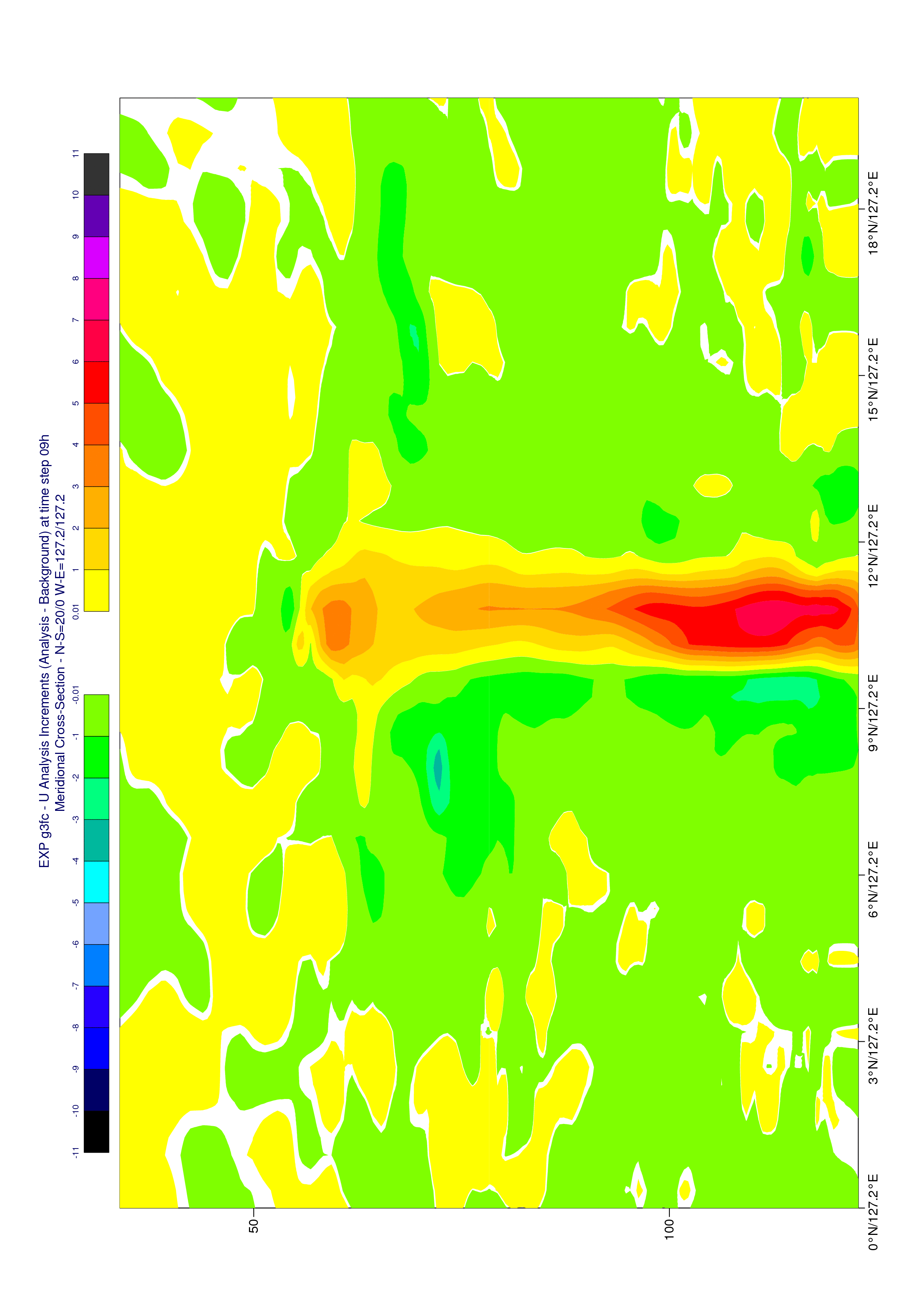 U    Scatt
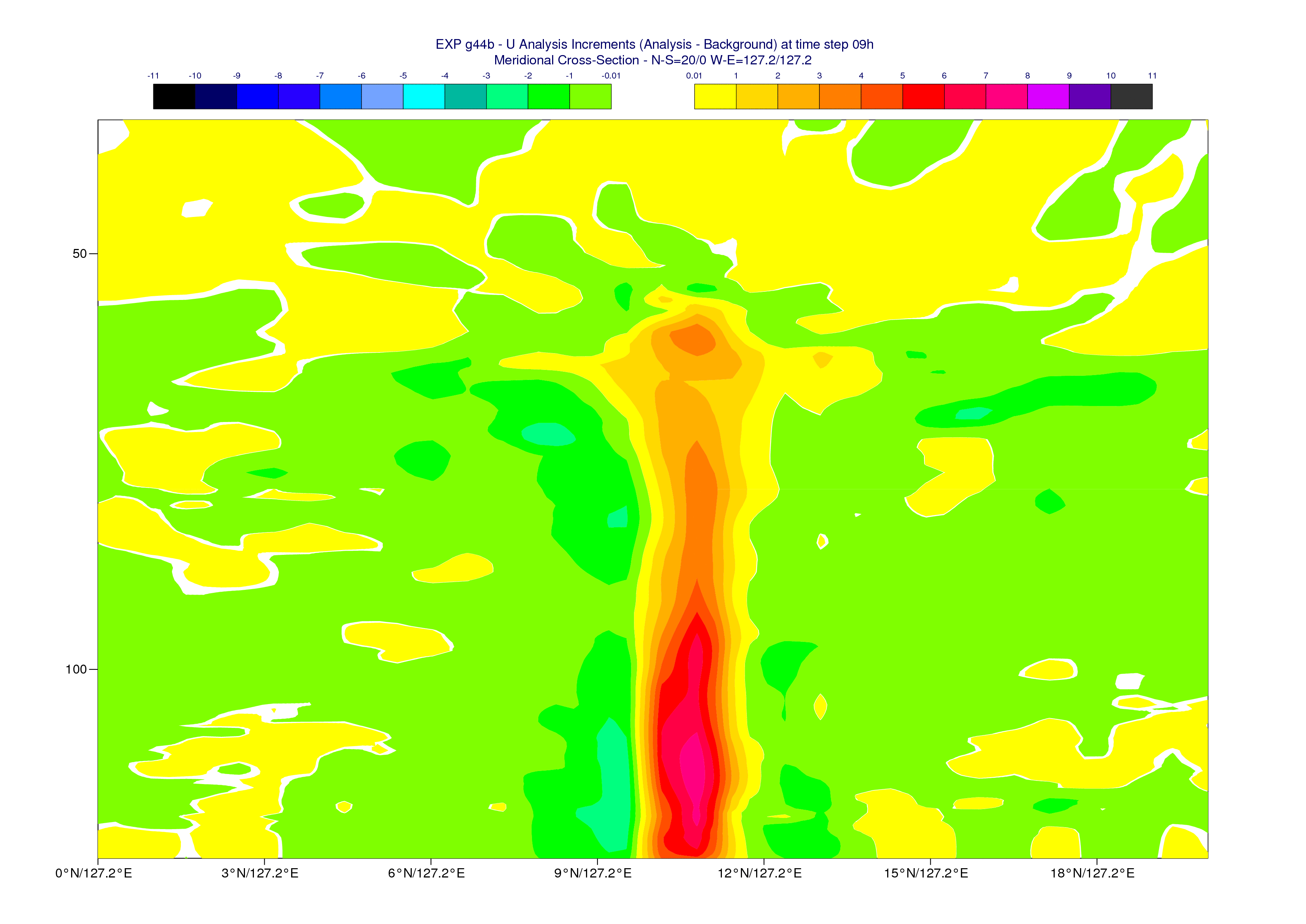 U     Scatt + AMSUA (CH5&6)
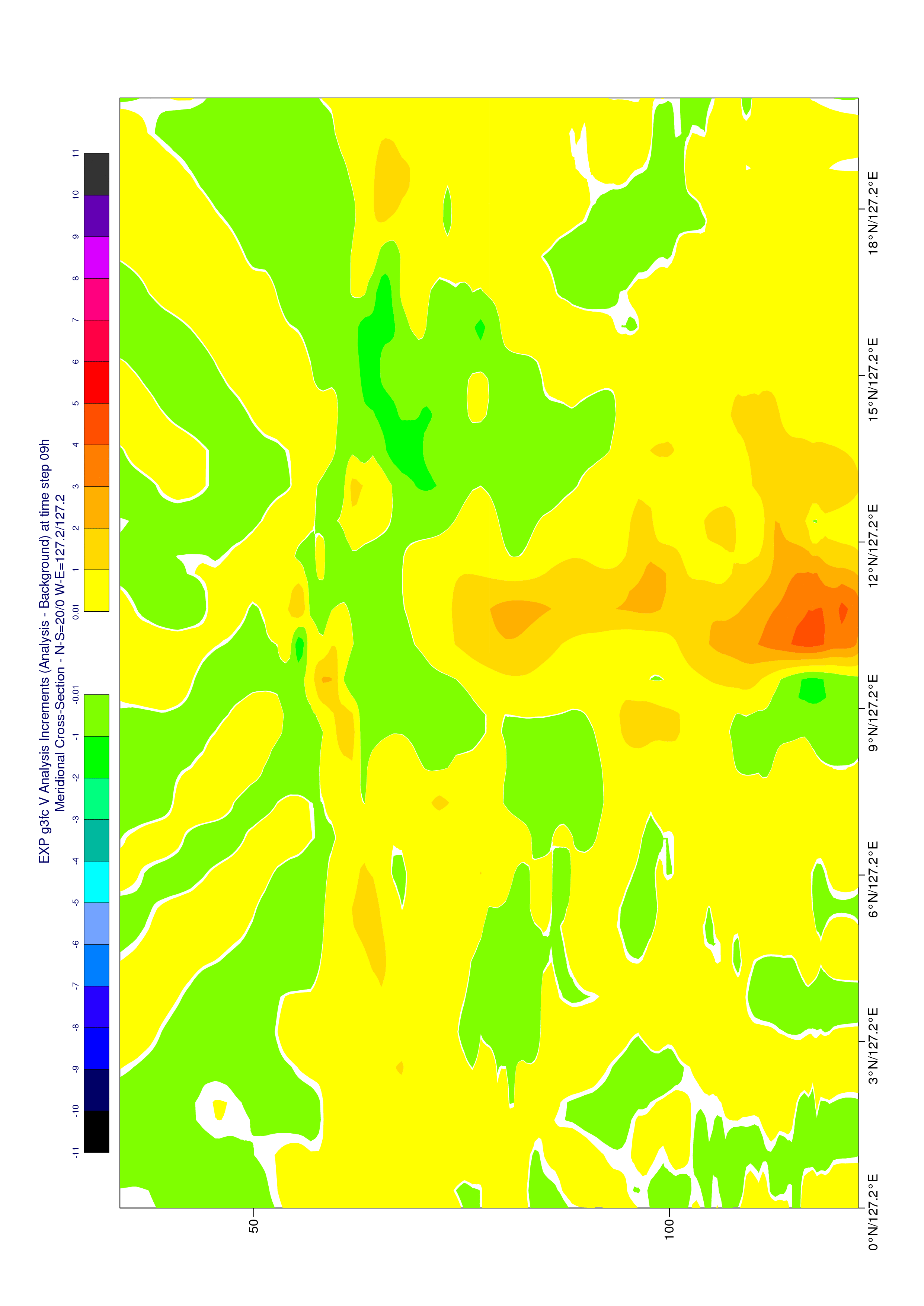 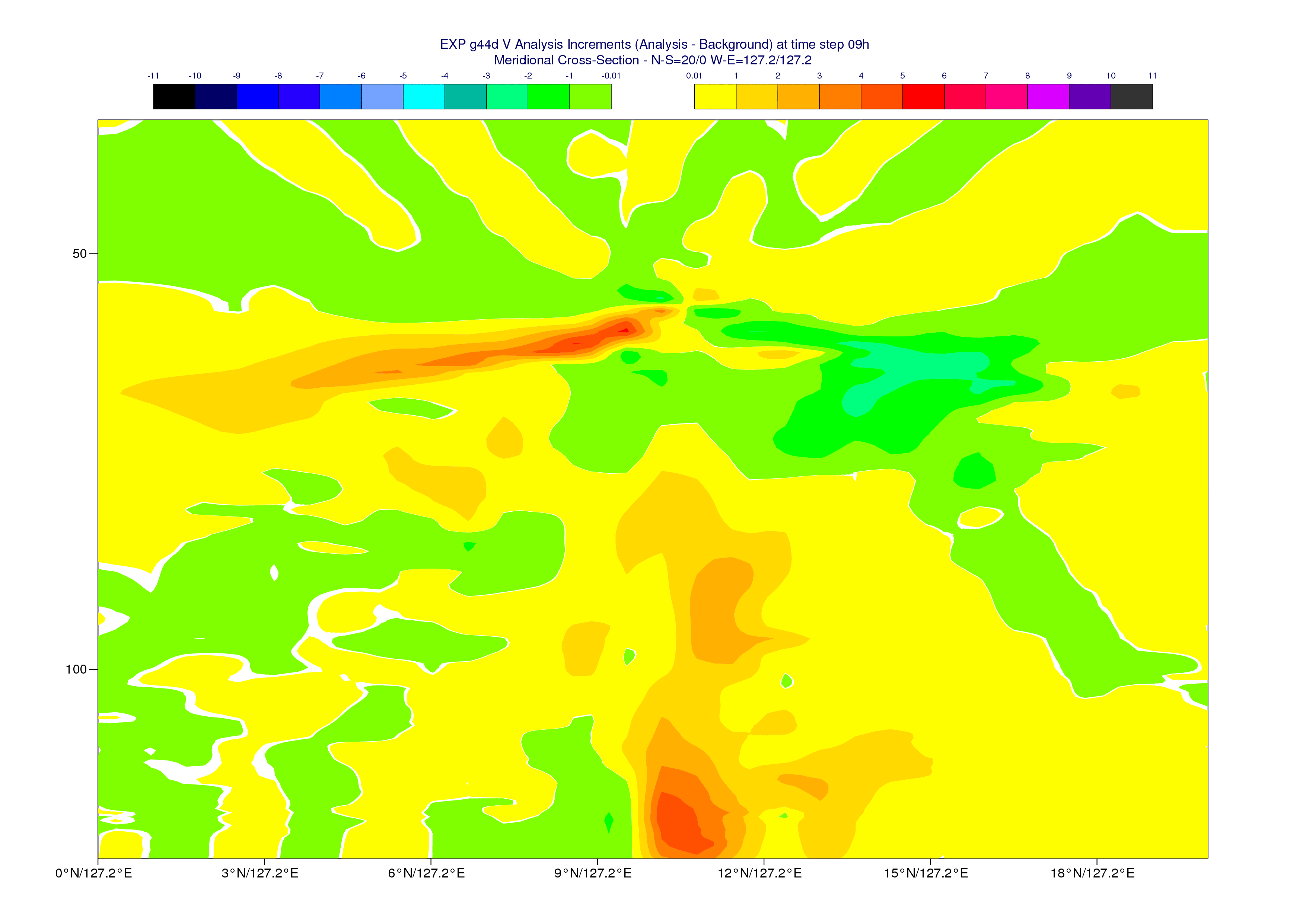 V   Scatt + AMSUA (Ch9&10)
V    Scatt
Case study: Typhoon Haiyan
Typhon Haiyan hit the Philippines on the 8 November 2013 with winds of about 315 km/h. 
ECMWF forecast well the storm trajectory but the storm lacked in intensity and strength both in the analysis and forecasts. 
Reported central pressure was 895 hPa at 00 UTC on 8 November (uncertainty on the observation)
ECMWF analysis was 966 hPa
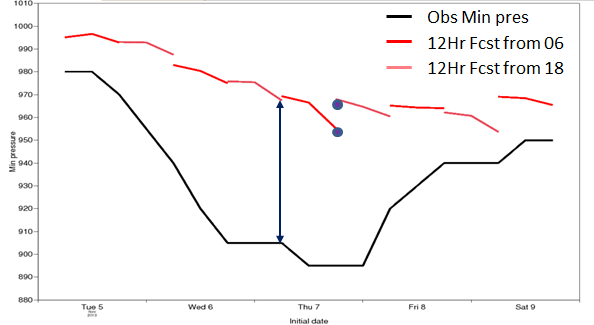 The difference in the minimum pressure was partially due to the model resolution
Typhoon Haiyan
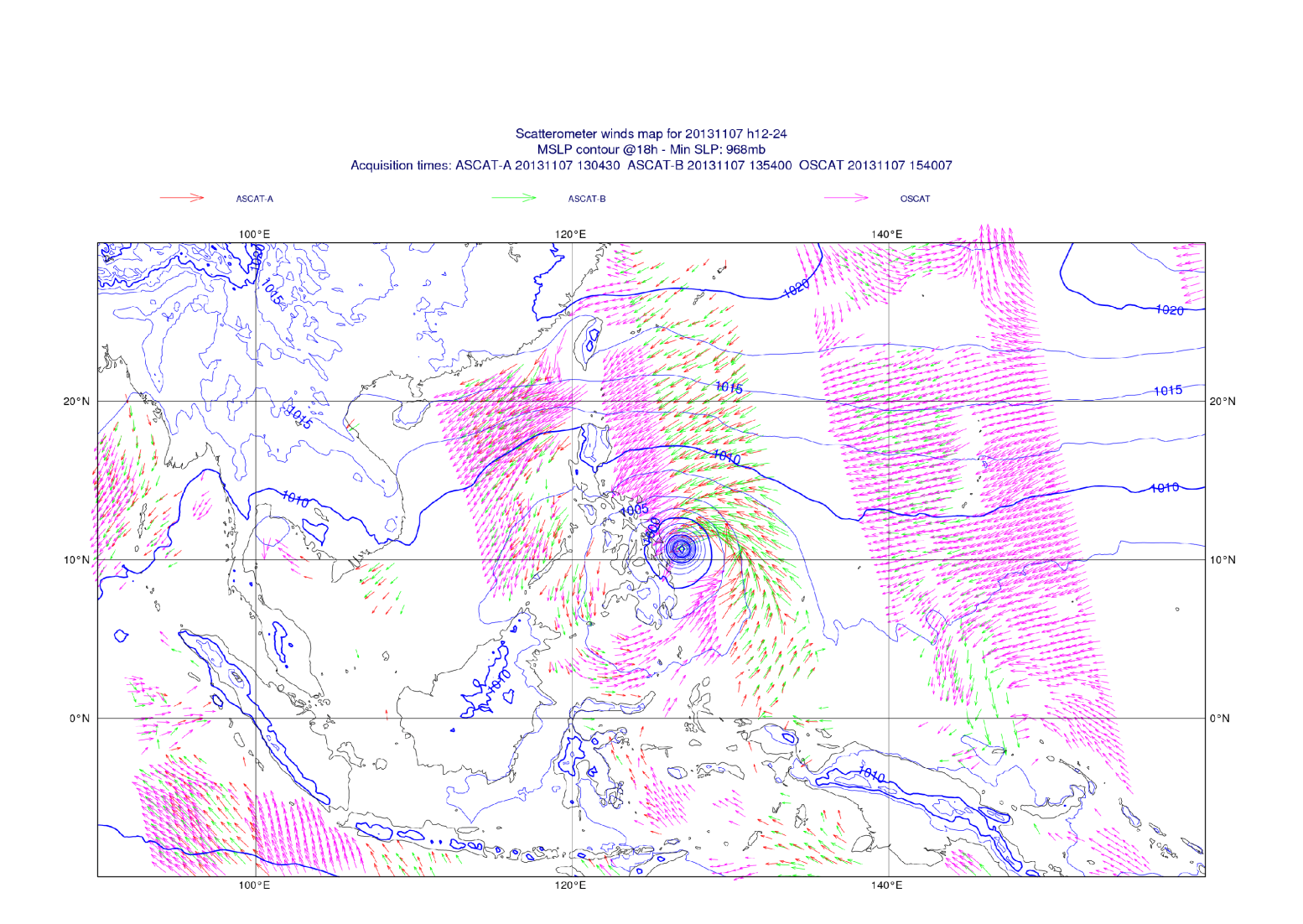 Typhoon Haiyan
All observations (active and passive)
10m ASCAT-A wind speed
10m FG wind speed
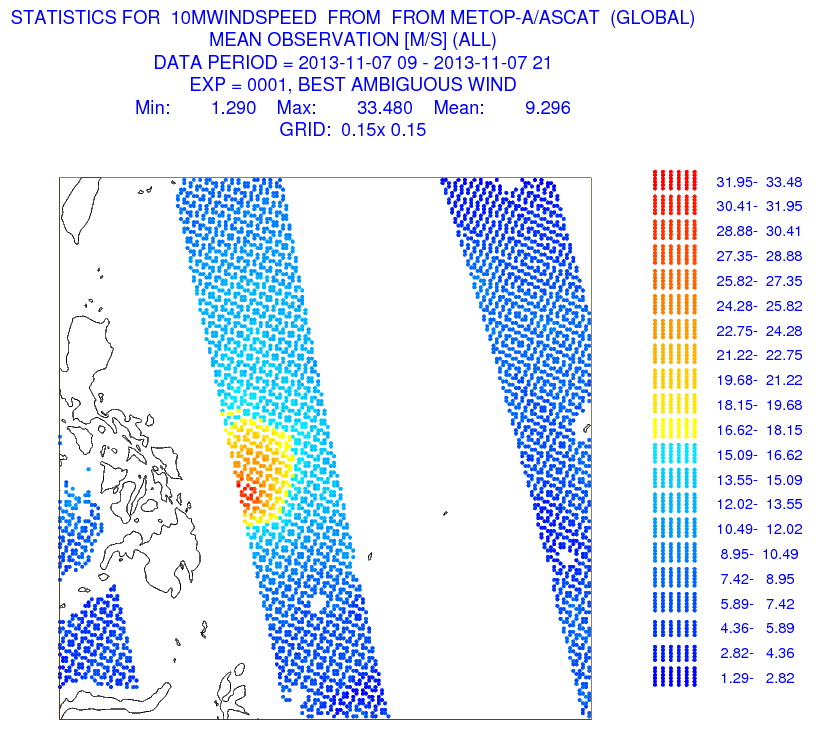 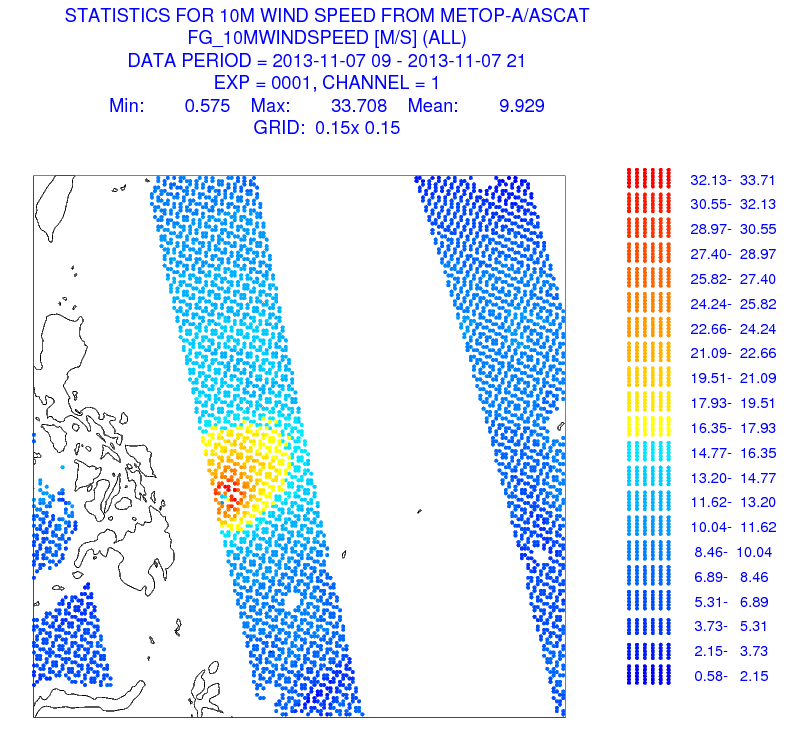 Typhoon Haiyan
Used observations
10m ASCAT-A wind speed
10m FG wind speed
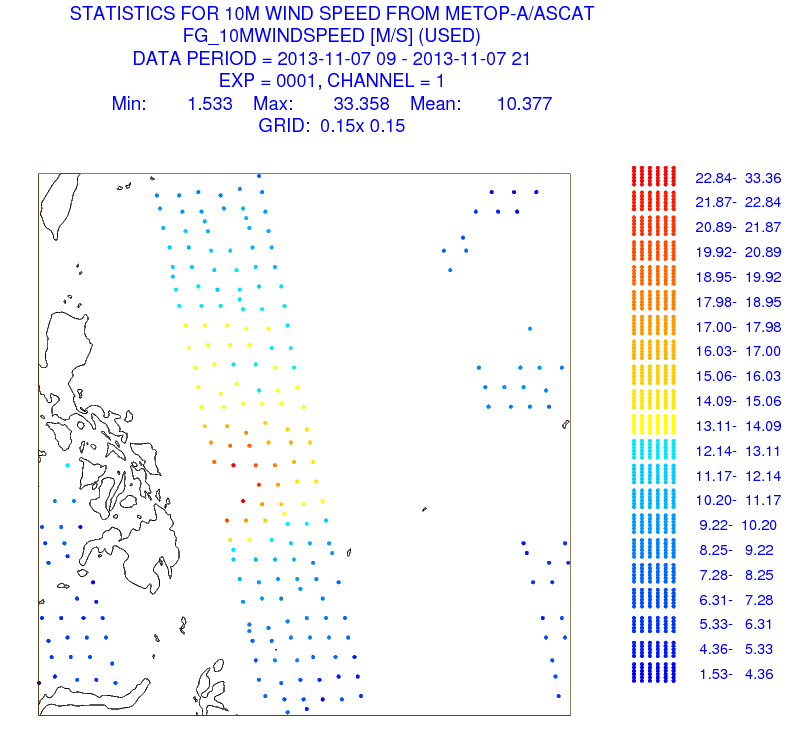 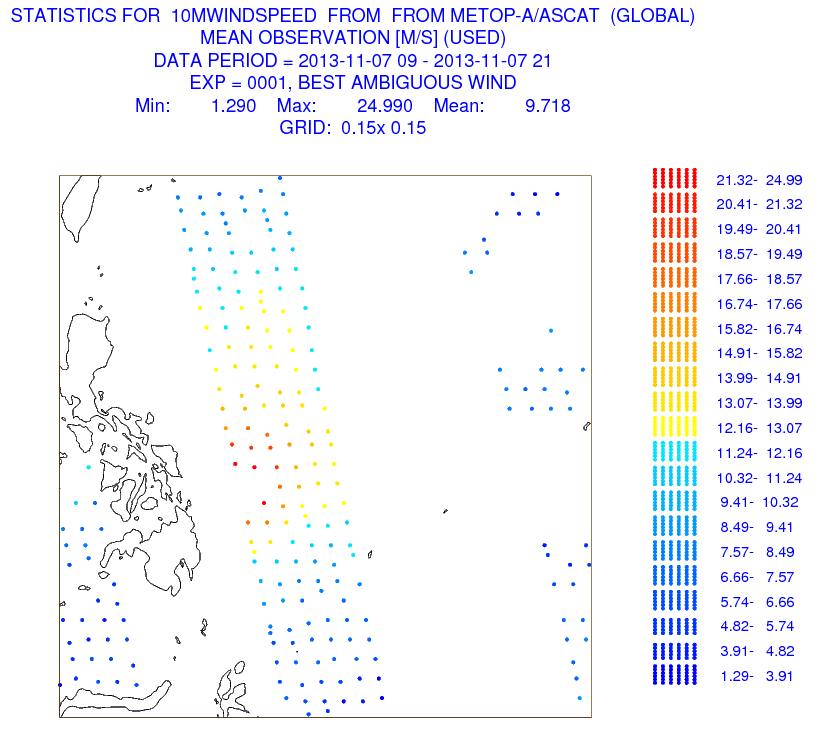 Typhoon Haiyan
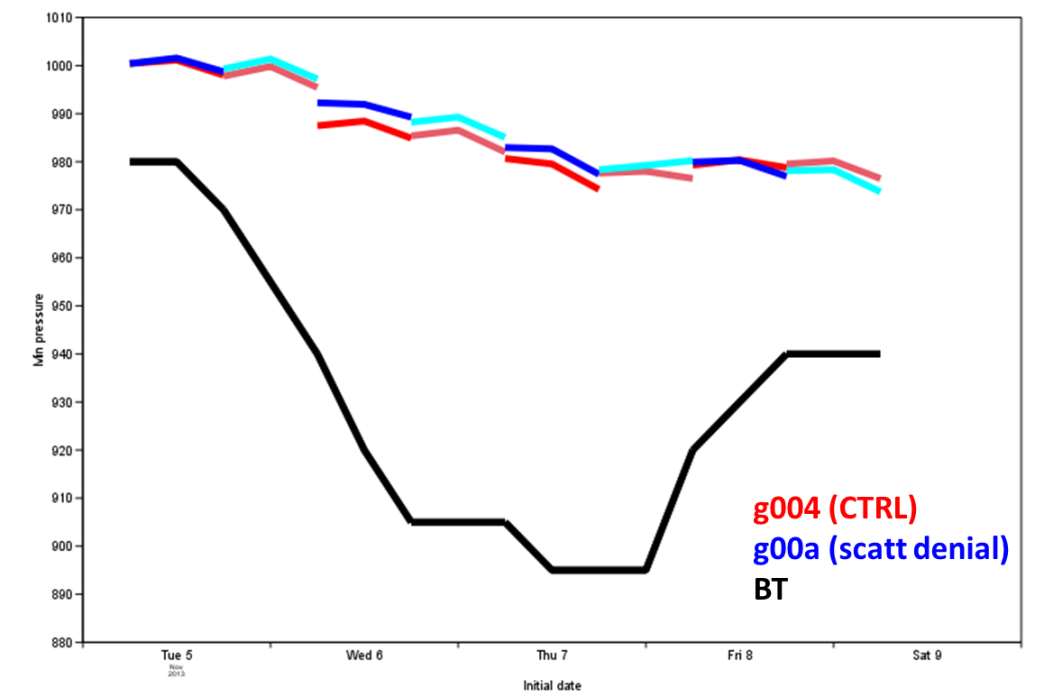 Experiments Configuration
T511 (~ 40km)  - CY38R1
g004:  CTRL 
g00a:  Scatterometer Denial 
g0qe:  Thinning=2  (~50 km) & obs weight 1/4
g0q6:  No Thinning & obs weight 1/16
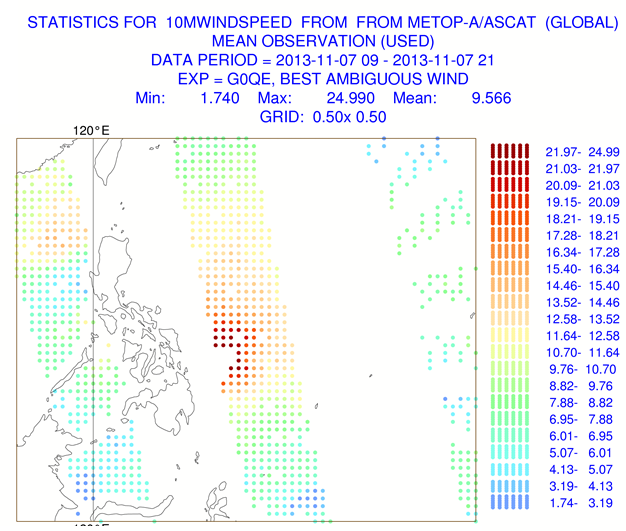 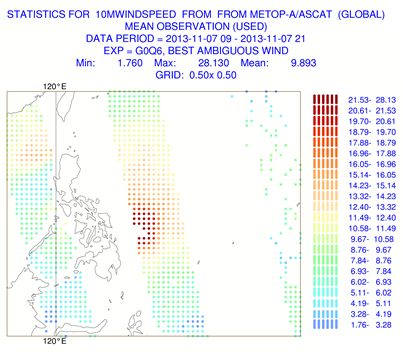 Thinning =2
No Thinning
Conclusions
Summary

ASCAT-A and ASCAT-B are consistent and have the same impact on the system.

Verification against independent observations shows that the assimilation of scatterometer winds is beneficial on the analysis, largest impact coming from ASCAT: 
Main impact is in the Tropics
A positive impact on the short range forecast is seen in the starved systems  


Single observation experiments showed that:
the impact of Scatterometer winds can be propagated up to the tropopause
ASCAT and AMSU-A do not work one against each other

A Typhoon Haiyan showed that for small scale events the QC and the thinning may prevent the strongest wind to be used in the analysis: 
Tests on several thinning configurations are under examination on a global scale and for TC  
Different VarQC settings are under testing
The QC will be revisited by testing the Huber Norm
ASCAT & OSCAT assimilation strategy
ASCAT (25km)  
 Wind inversion is performed in-house using the CMOD5.N GMF                           
  Assimilated as 10m equivalent neutral winds 
 Calibration and Quality control:
Sigma nought bias correction before the wind inversion
Wind speed bias correction after wind inversion
Screening: Sea Ice check based on SST and Sea Ice model
Thinning: 100 km 
Threshold: 35 m/s
 Observation error: 1.5 m/s
OCEANSAT-2 (50km)
 Use of  L2 wind products from OSI-SAF (KNMI)
 Wind speed bias correction (WVC and WS dependent)
 Quality control:
- Screening: Sea Ice check on SST and Sea Ice model
	- No thinning; weight in the assimilation 0.25
Observation error: 2 m/s 
Threshold: 25 m/s
Forecast Sensitivity to Observations – Full System
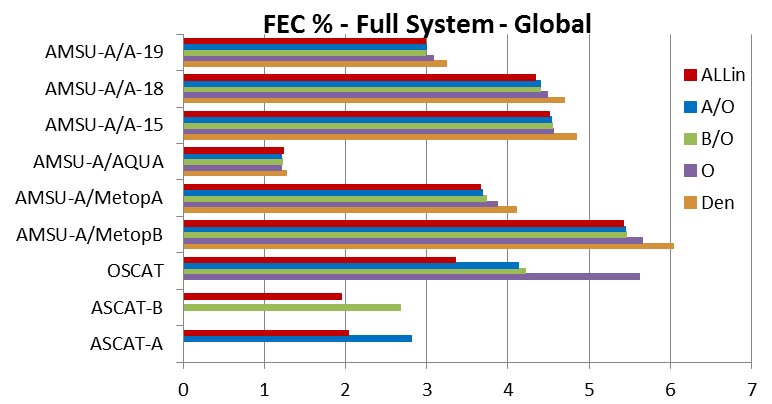 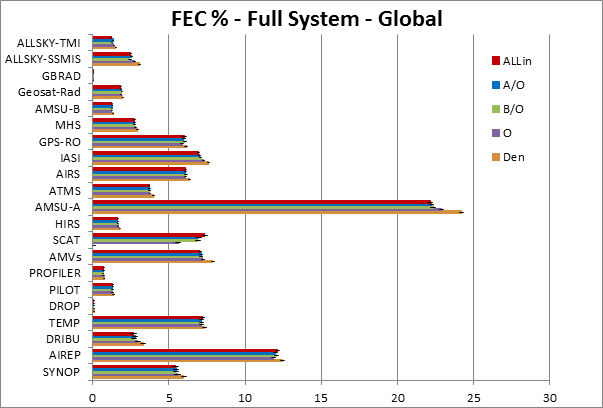 Regional statistics show that the larger impact is in the SH.
Forecast Sensitivity to Observations – Full System
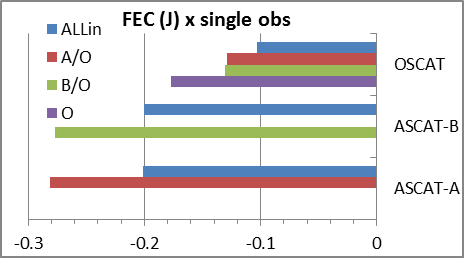 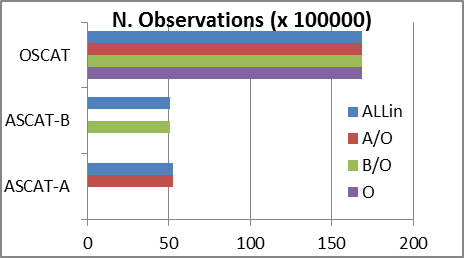 Single Observation Experiments (1 ASCAT-A)
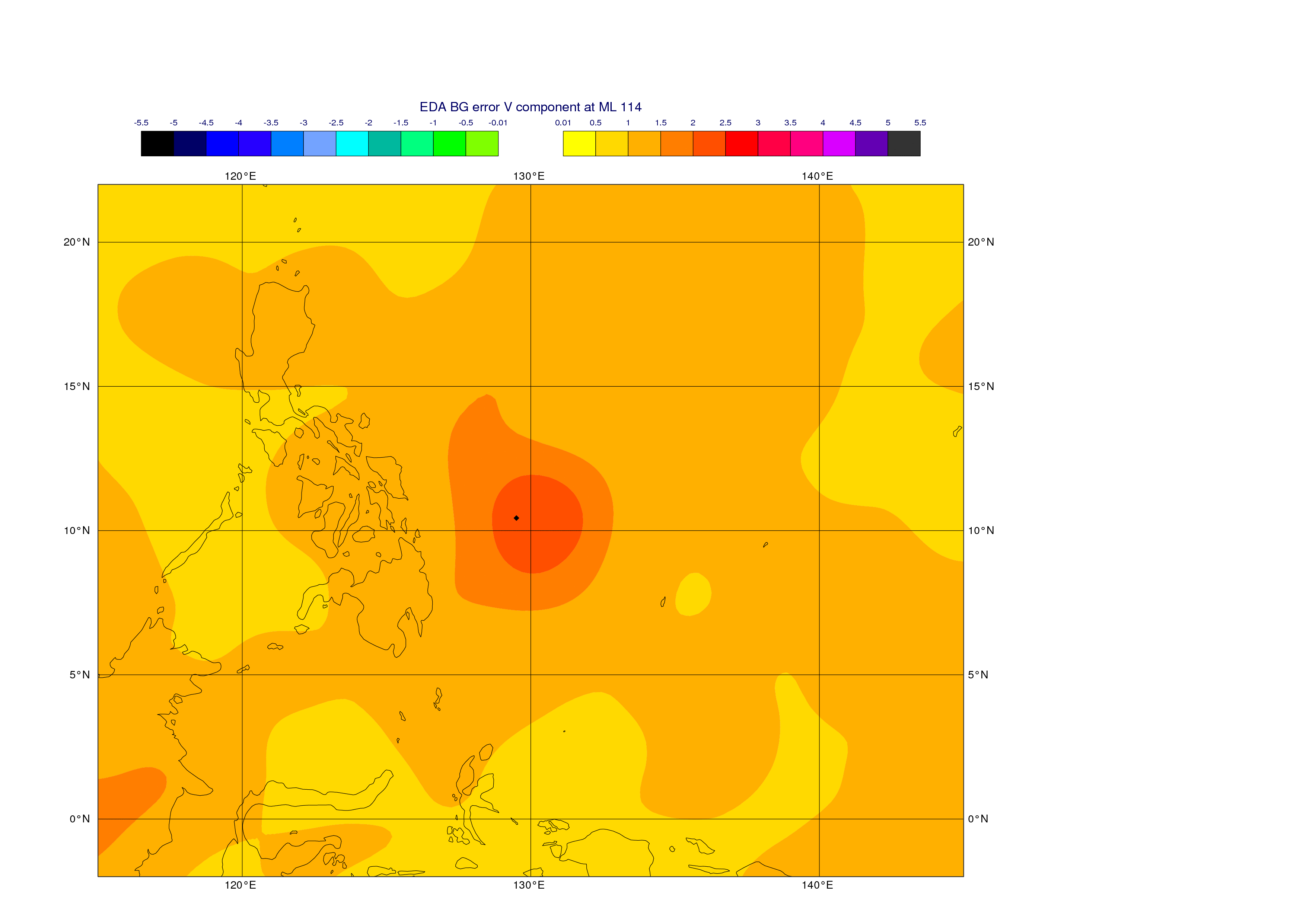 U-comp                 EDA Background Error                   V-comp
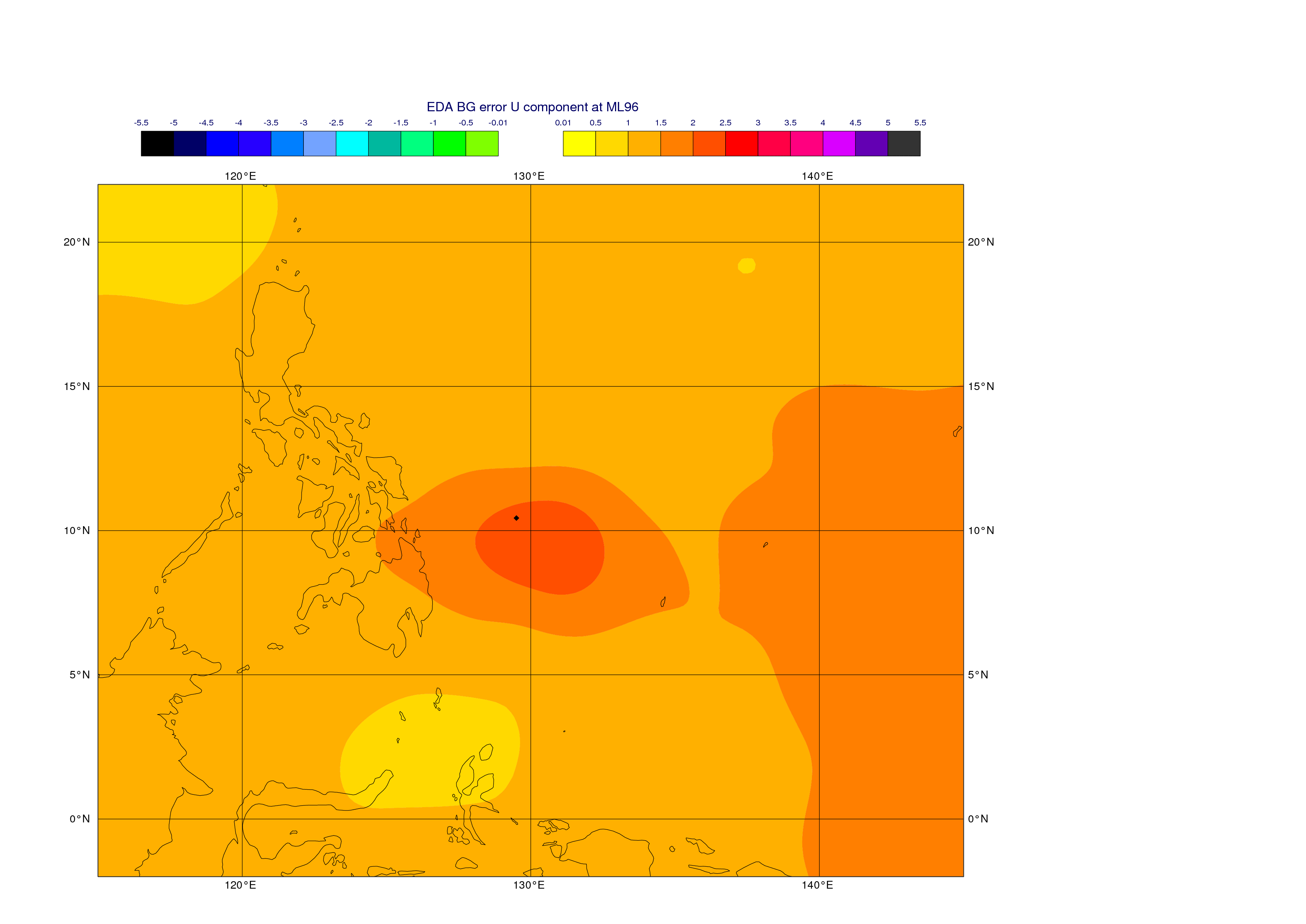 ML 96
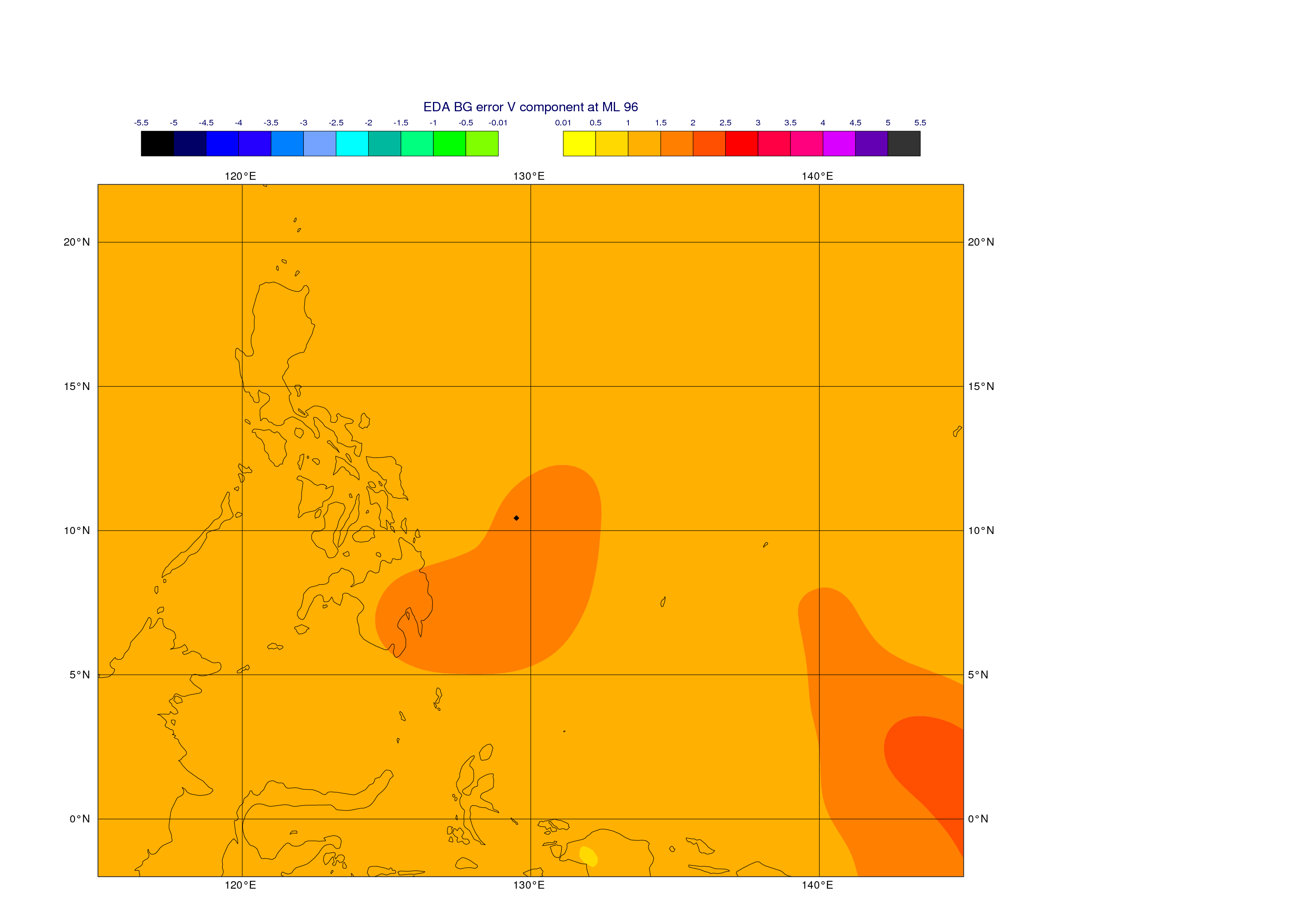 ML 96
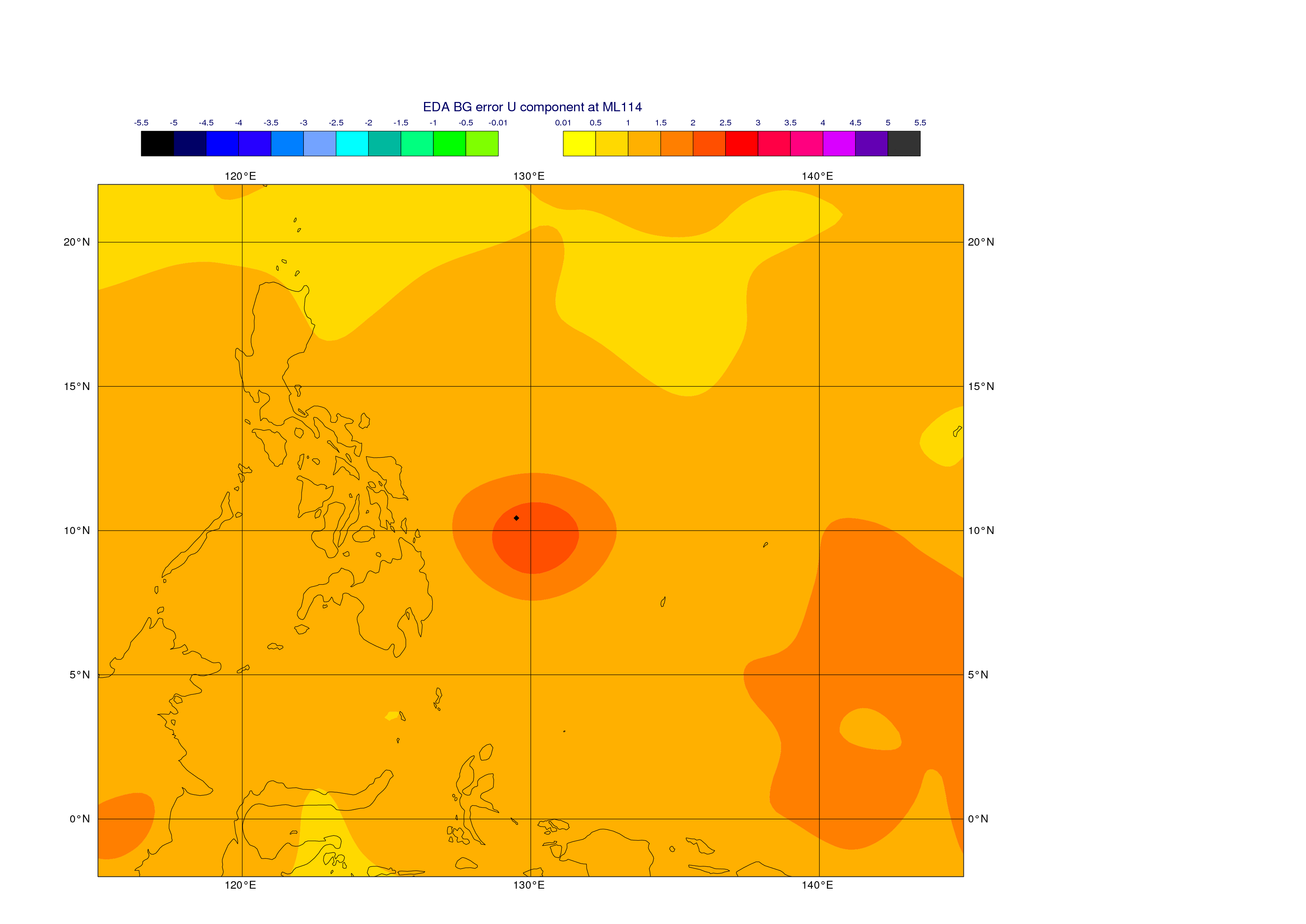 ML 114
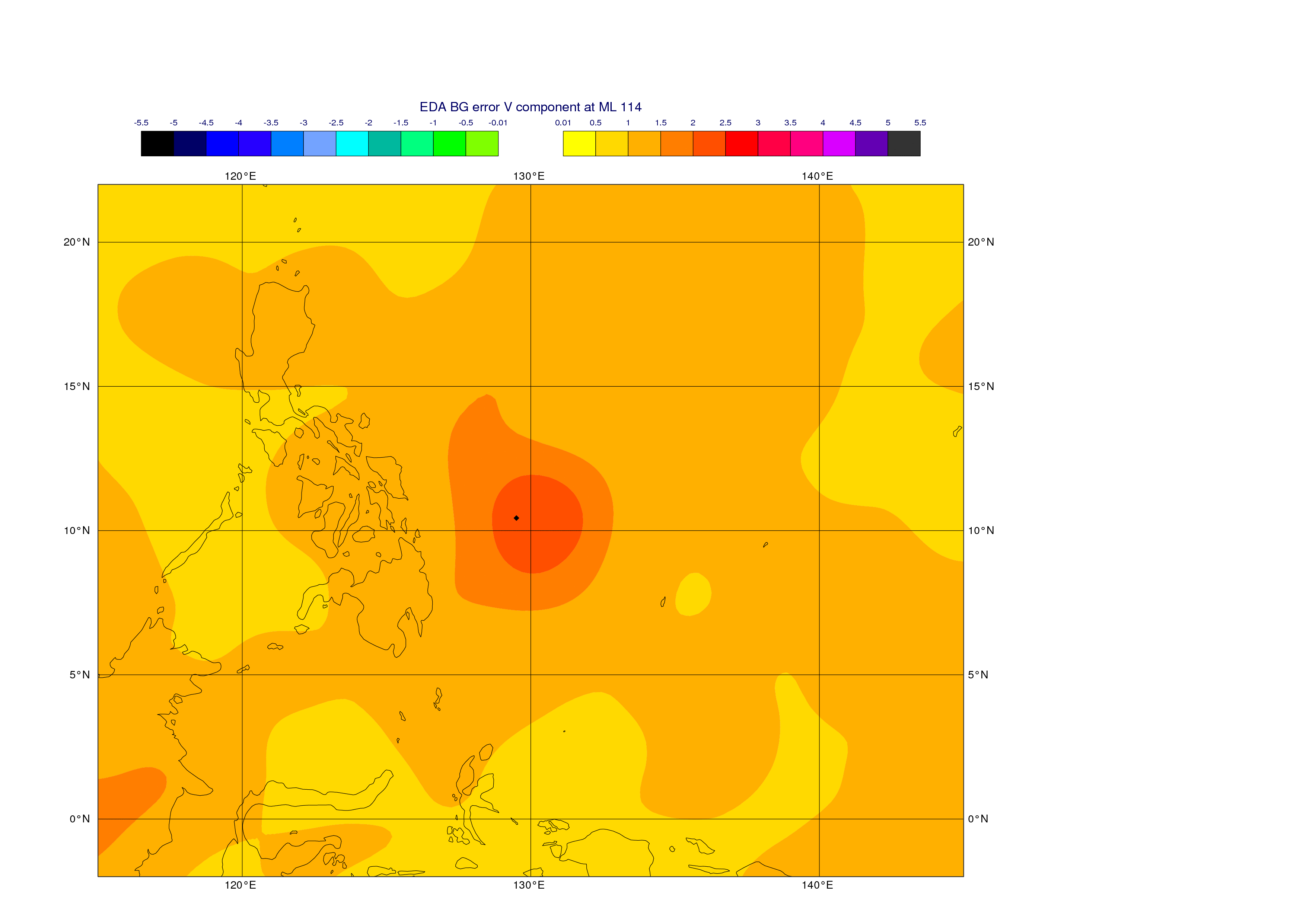 ML 114
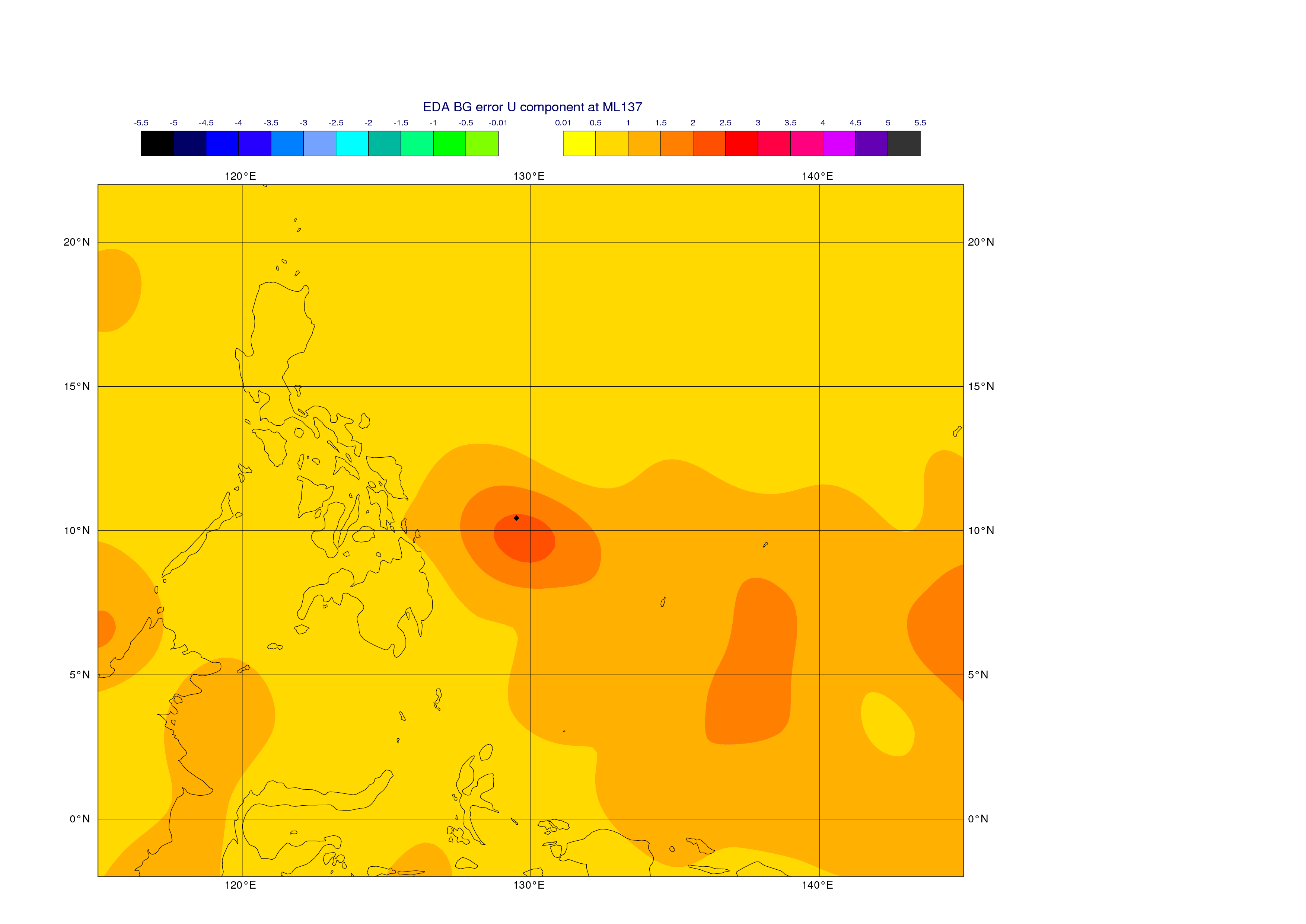 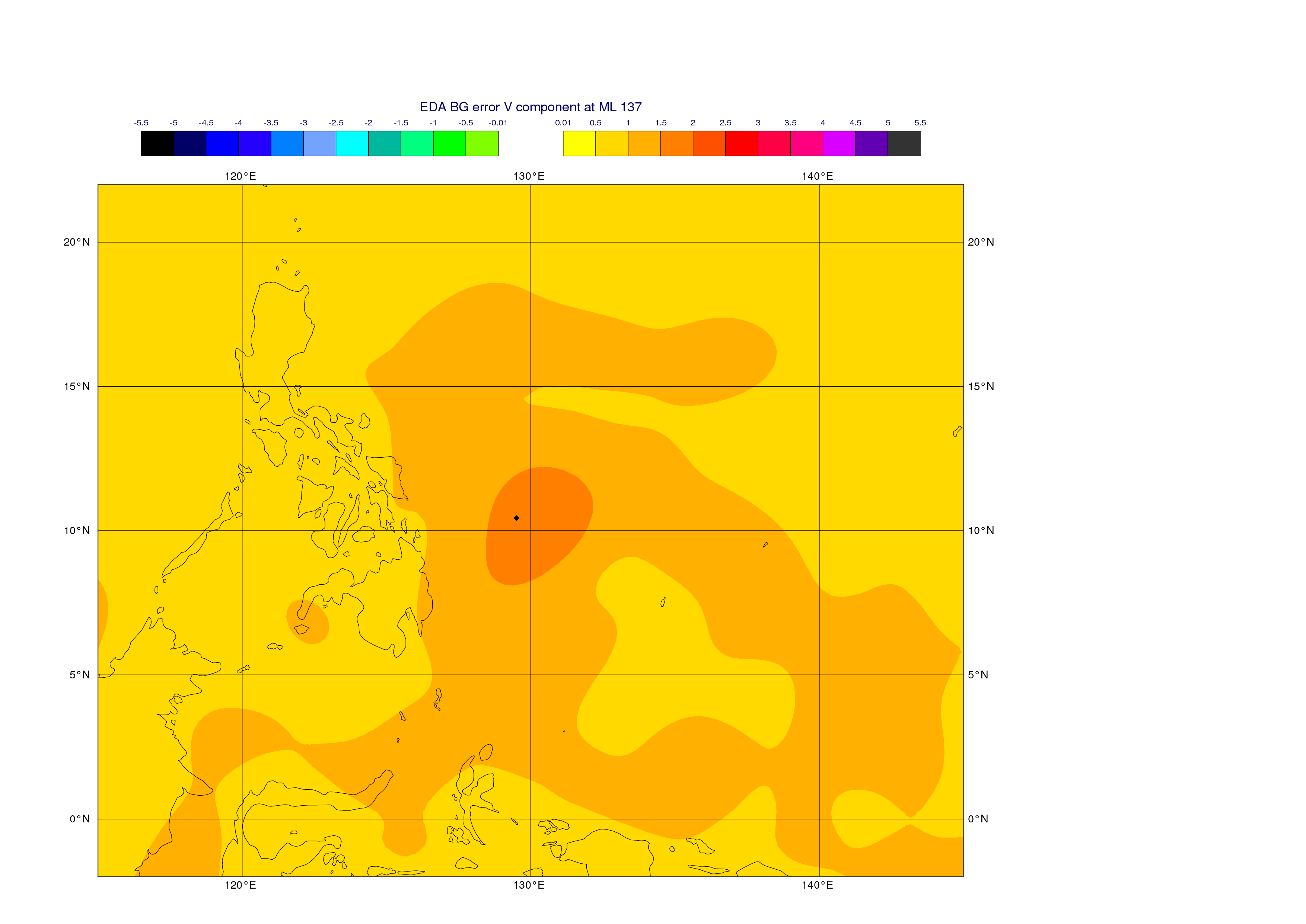 ML 137
ML 137